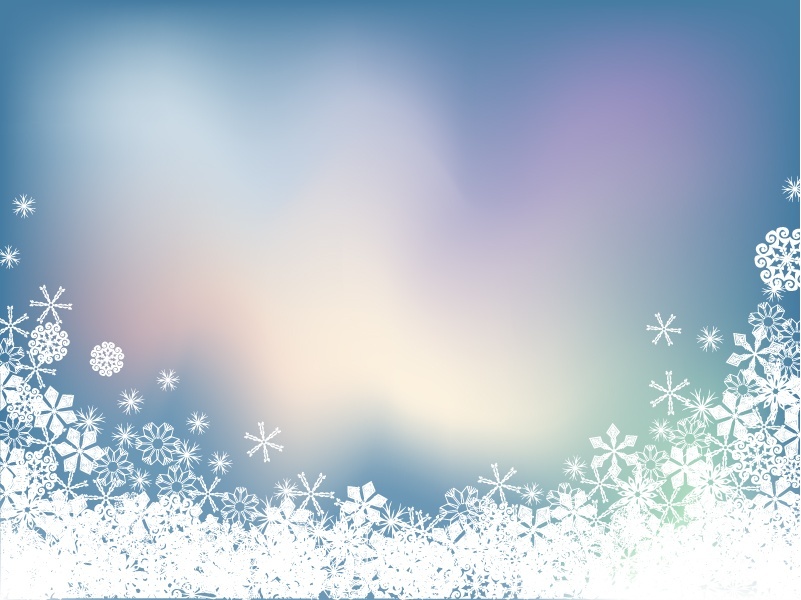 Муниципальное казённое дошкольное образовательное учреждение  детский сад «Северяночка»
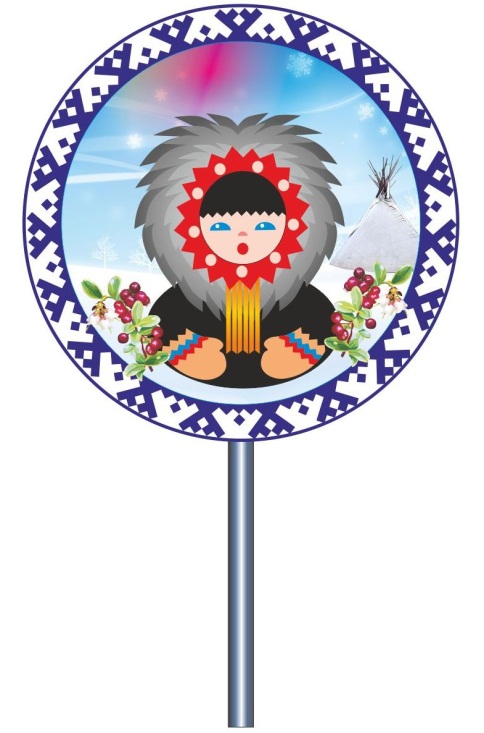 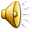 КОЧЕВОЙ  ДЕТСКИЙ САД: 
реалии и перспективы
Автор: Матвиенко Наталья Александровна
Заведующая МКДОУ детский сад «Северяночка»
2018
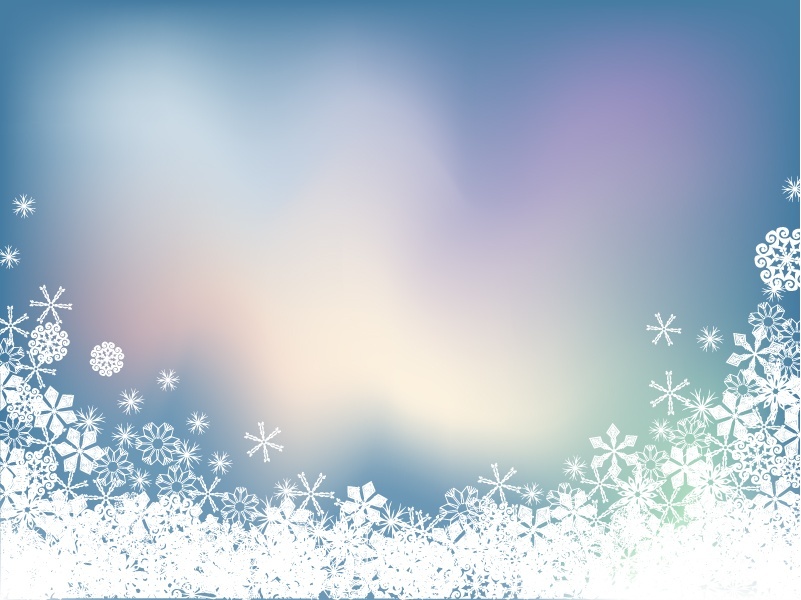 Инновационный проект
«Открытие кочевой группы кратковременного пребывания 
как структурного подразделения муниципального казённого дошкольного образовательного учреждения 
детский сад «Северяночка»»

Сроки реализации проекта: сентябрь 2015 – сентябрь 2020 год
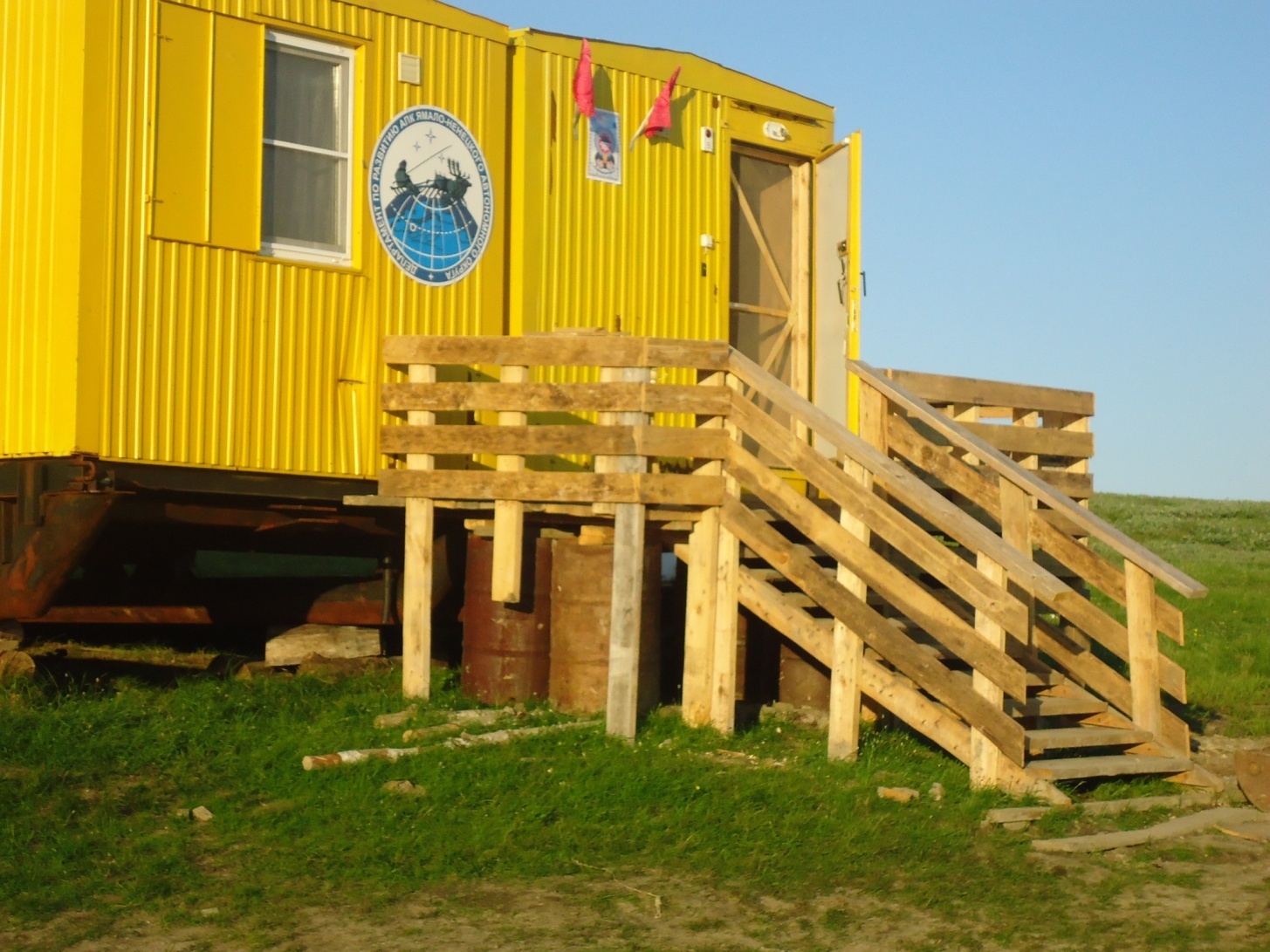 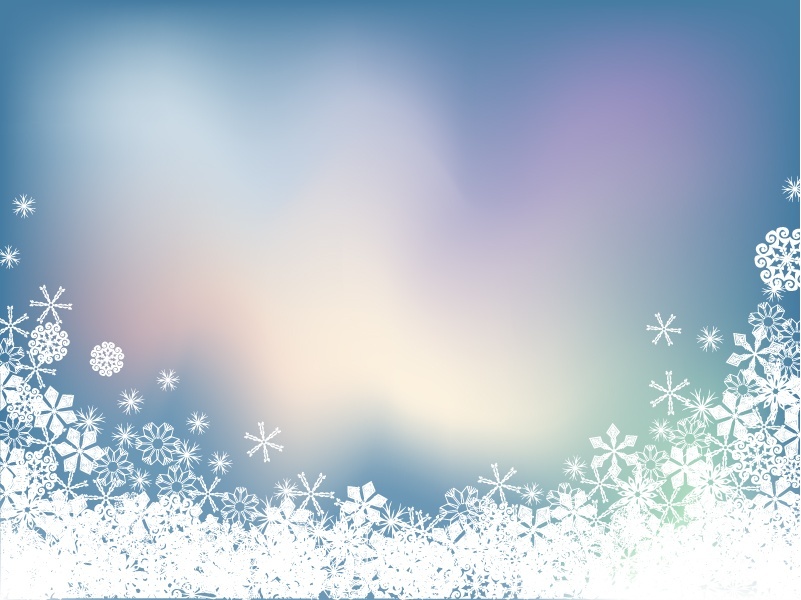 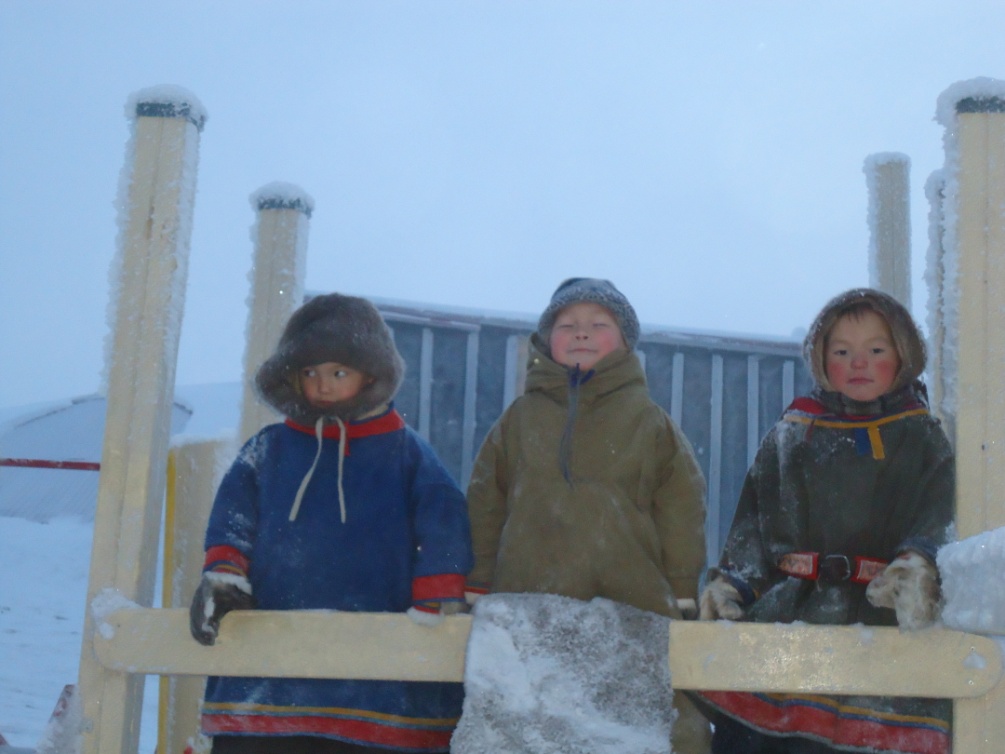 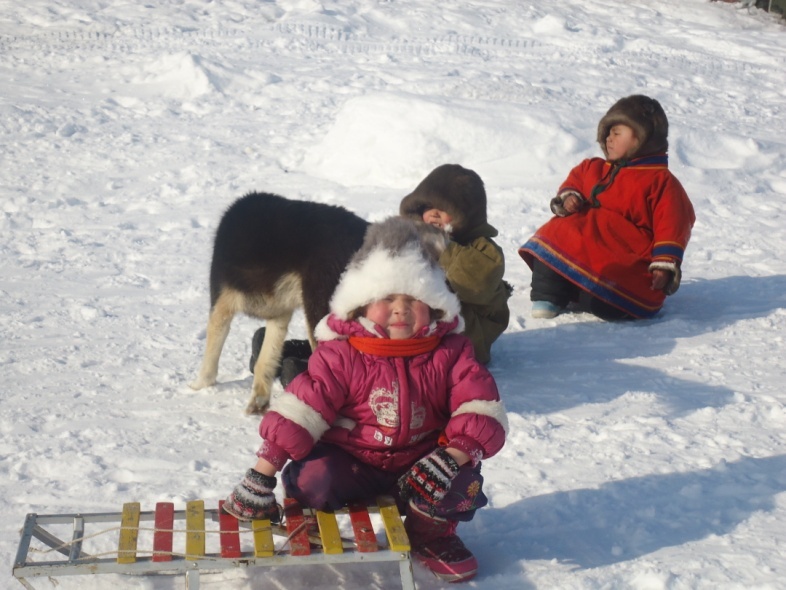 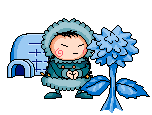 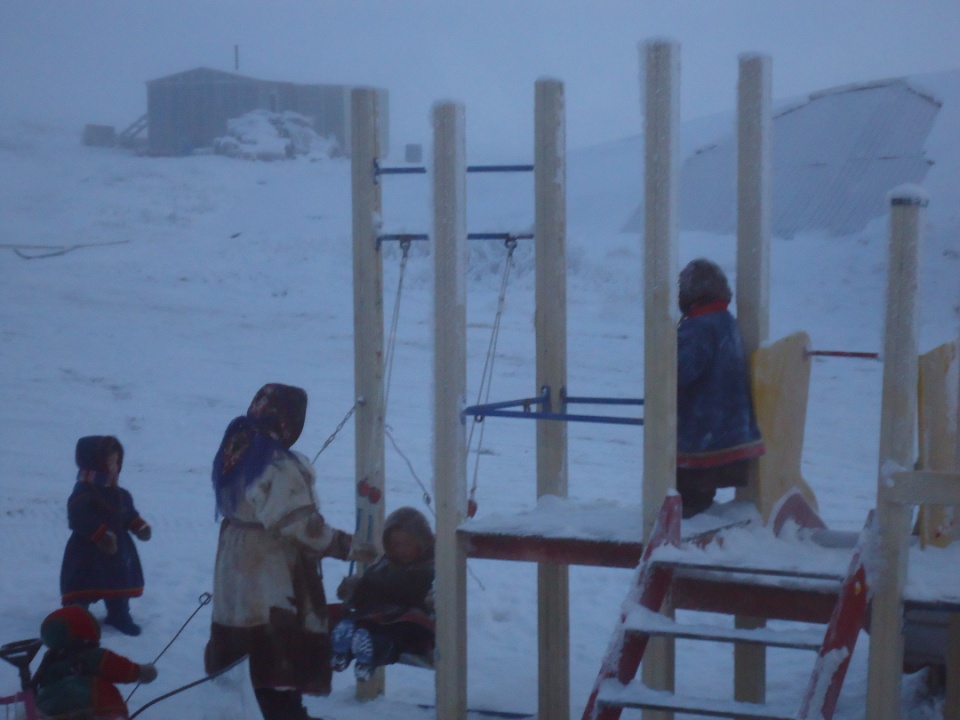 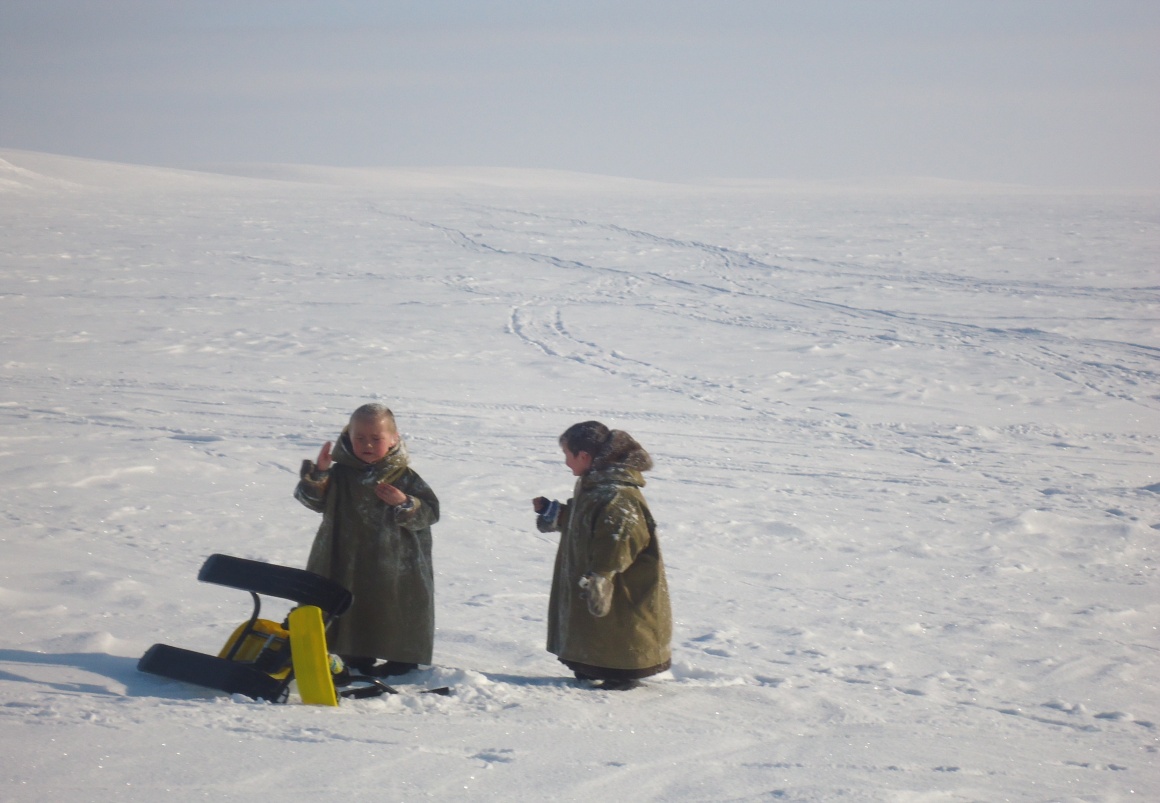 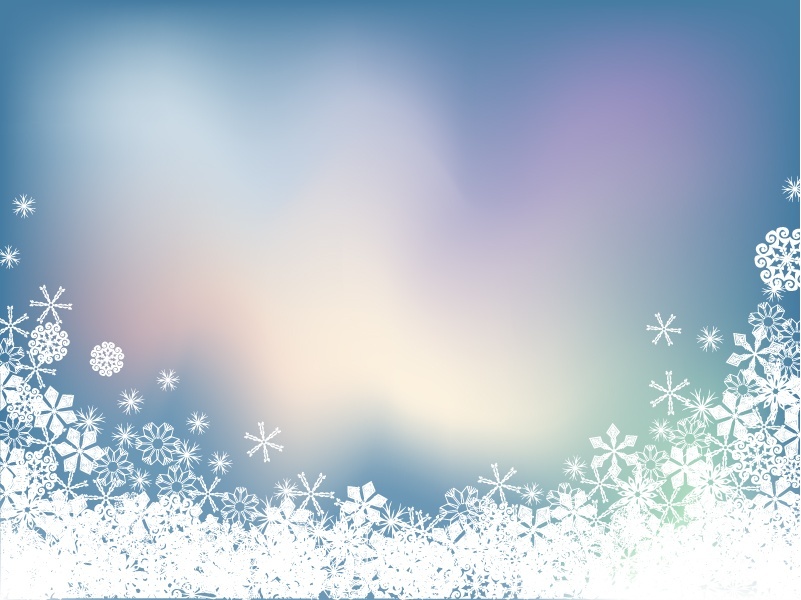 СТРУКТУРНОЕ ПОДРАЗДЕЛЕНИЕ МКДОУ детский сад «Северяночка»
Кочевая группа кратковременного пребывания
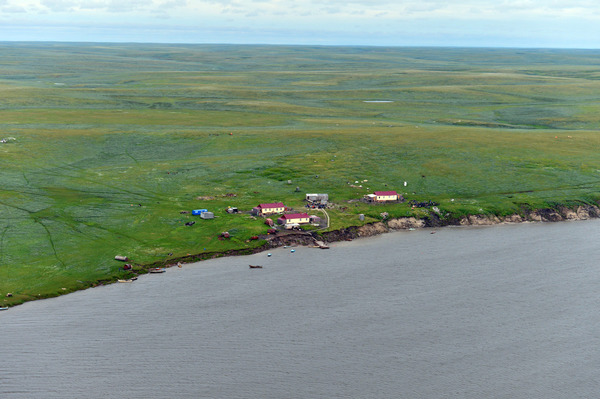 Яндо Олег Николаевич
Специальность:
 учитель начальных классов
Педагогический стаж :
 18 лет
Первая квалификационная категория
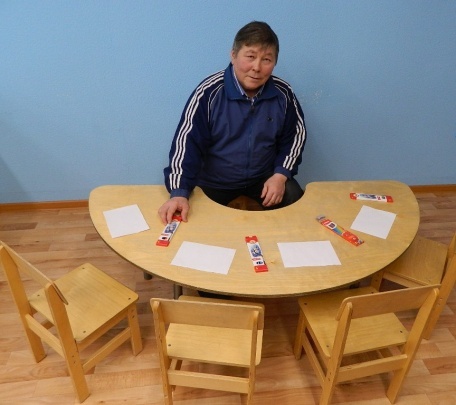 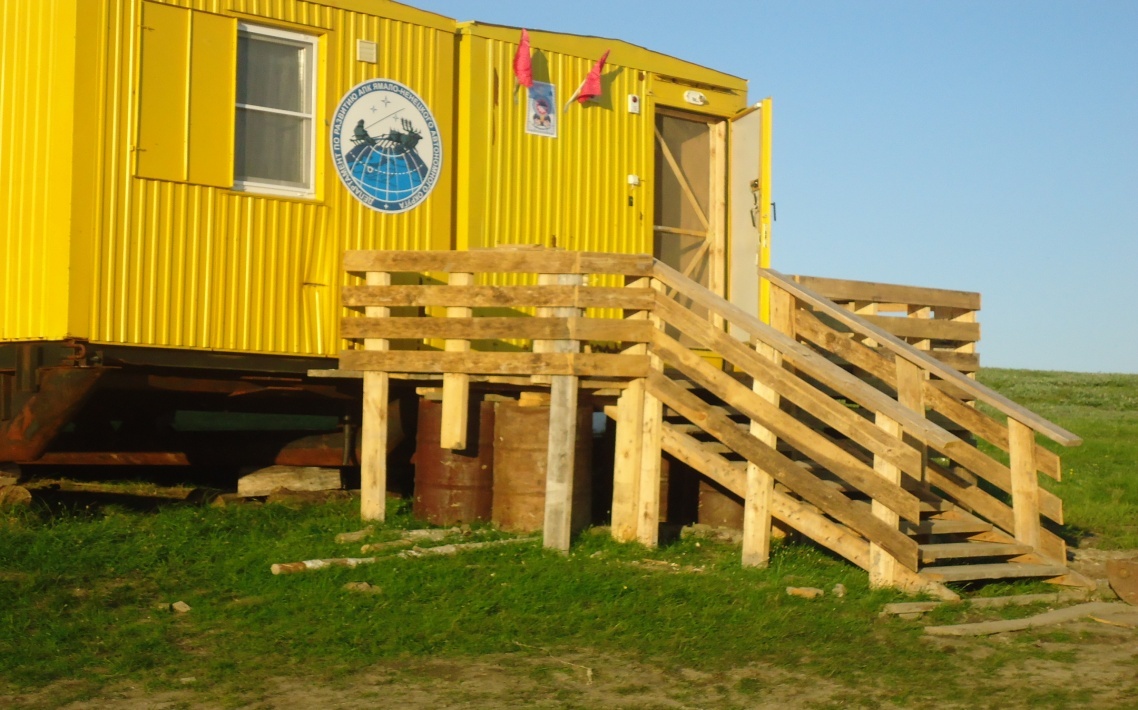 Дата открытия 21.12.2015 г.
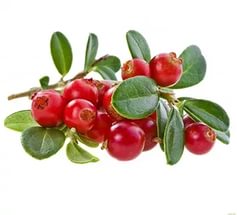 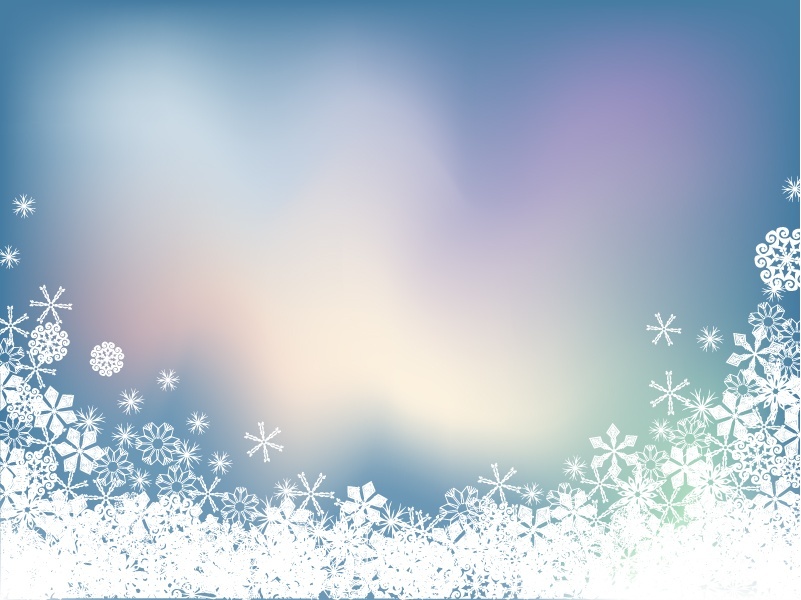 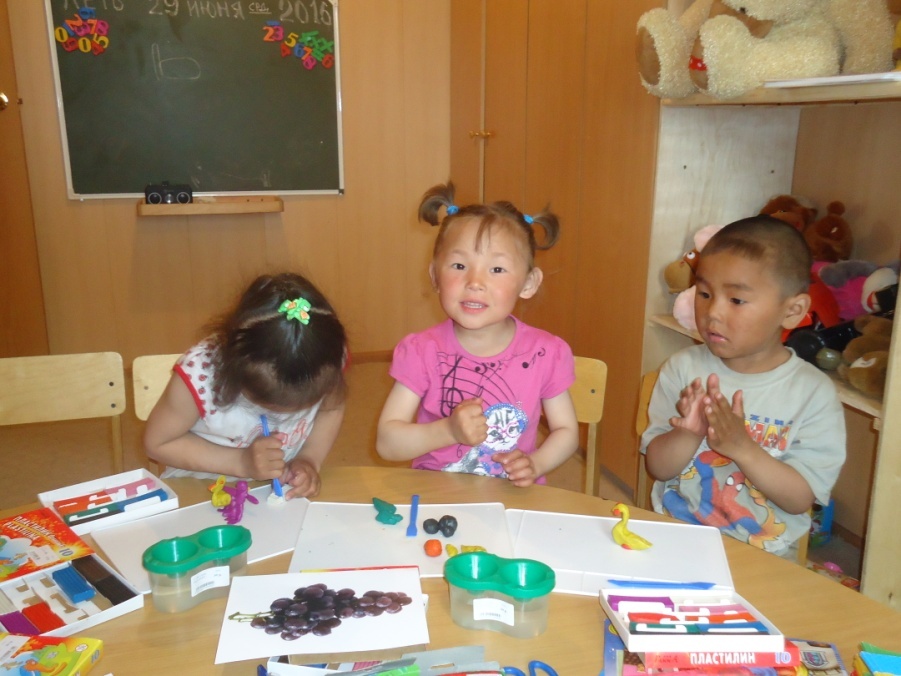 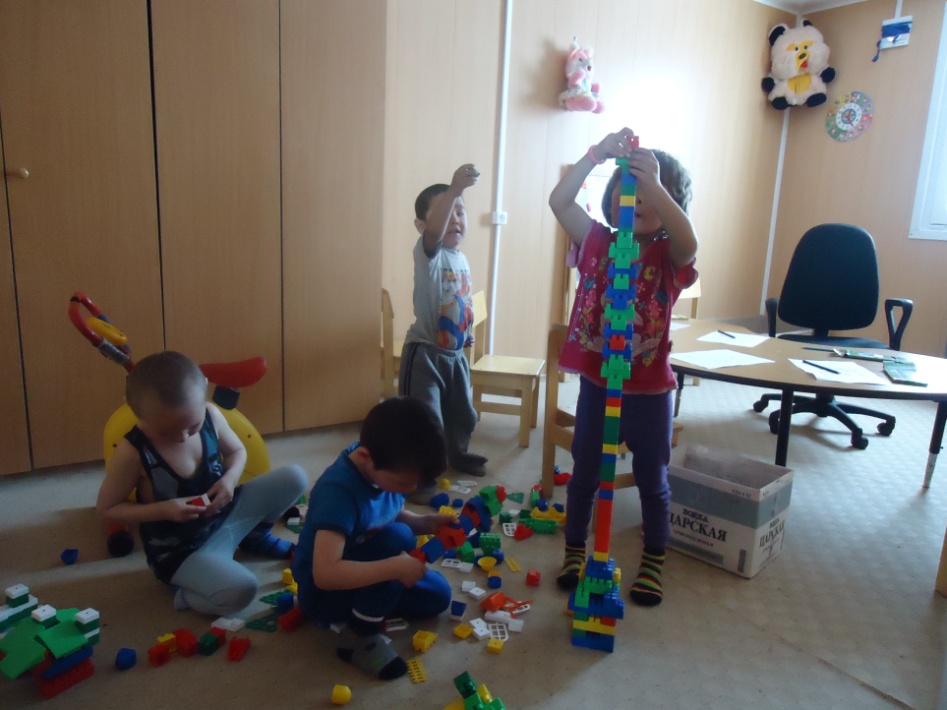 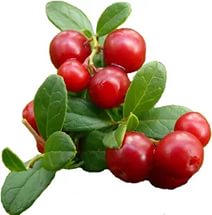 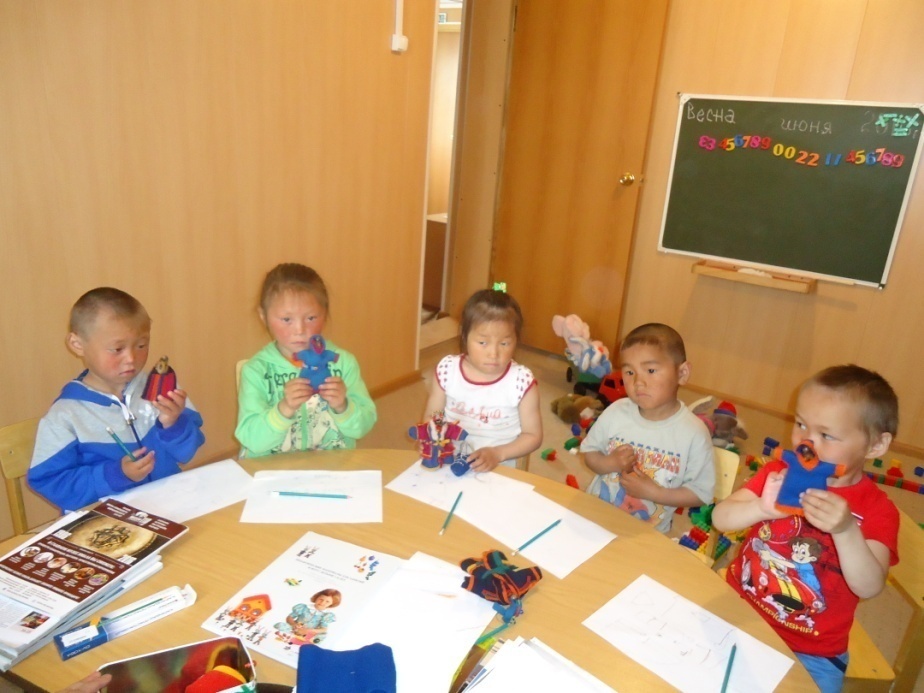 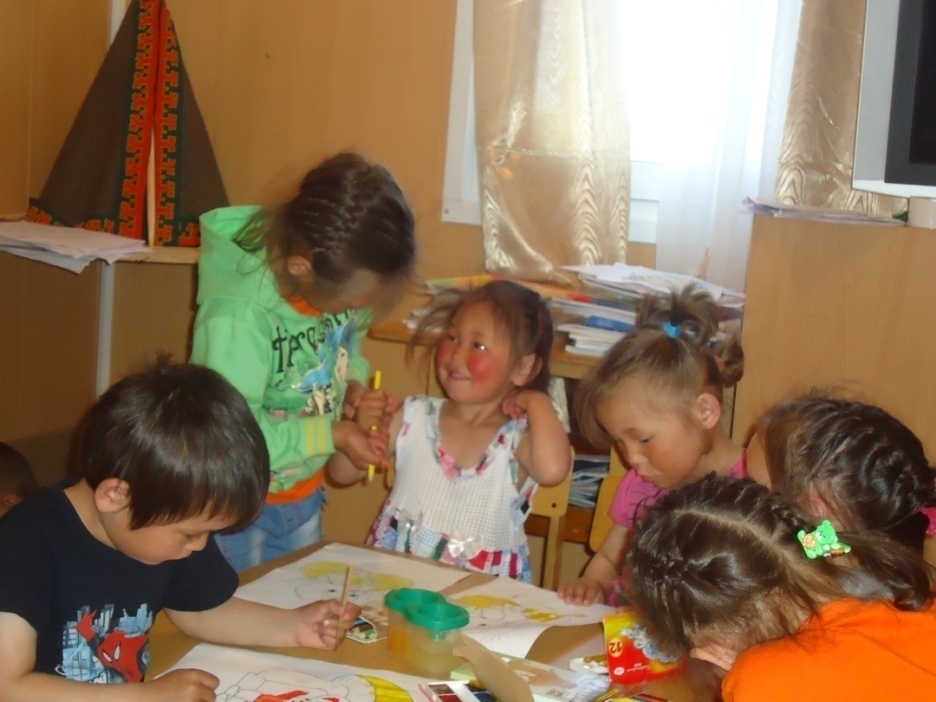 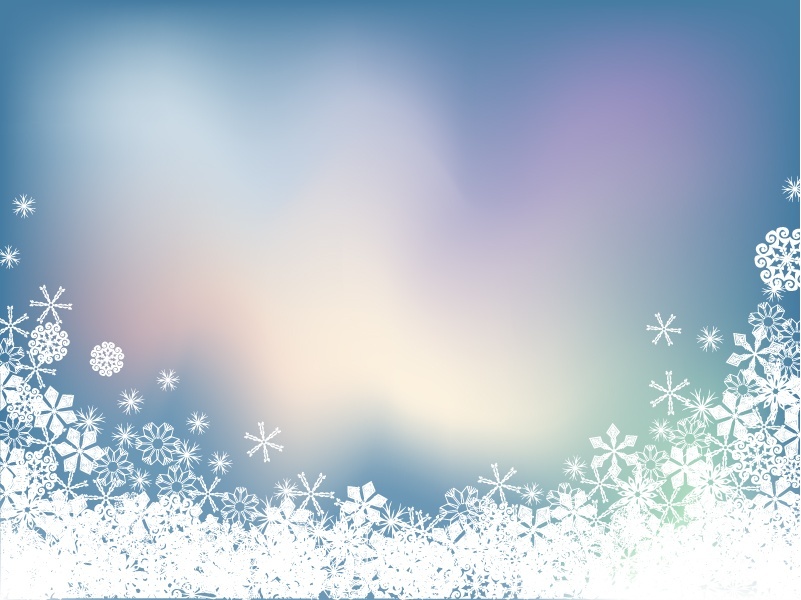 Обучение и воспитание в Кочевой группе кратковременного пребывания организовано на русском и родном языках
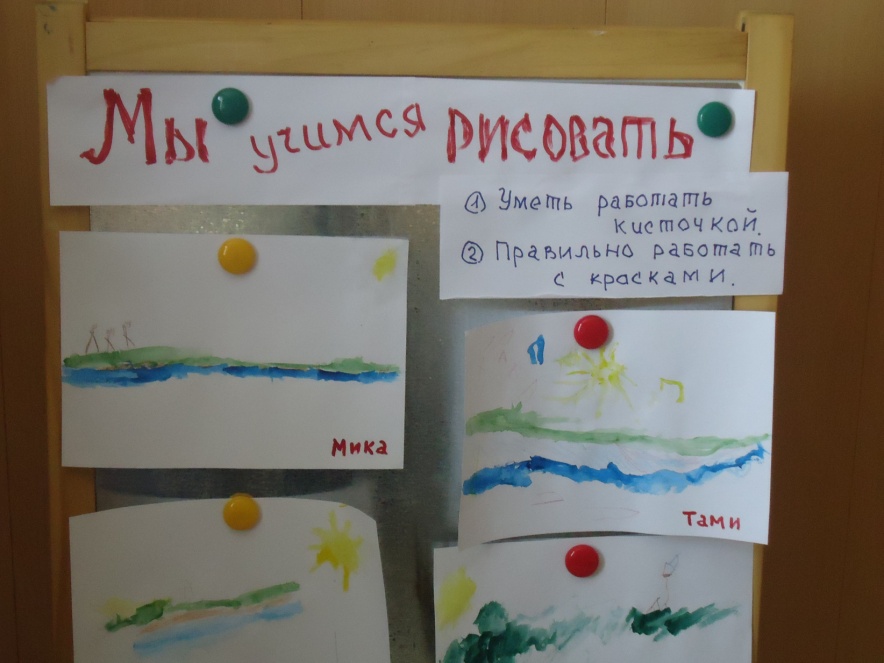 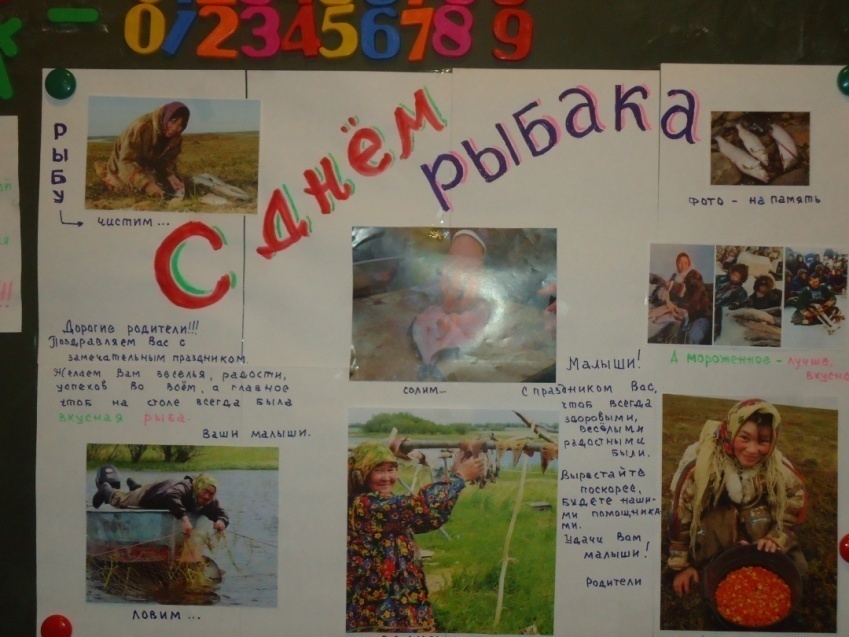 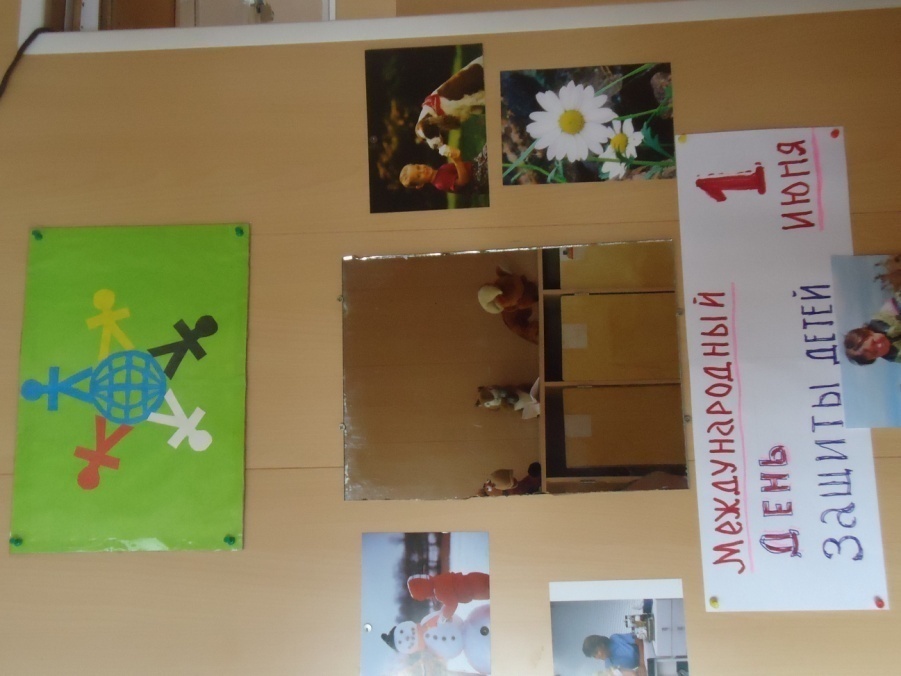 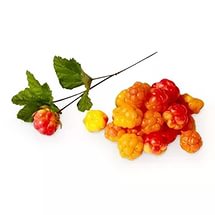 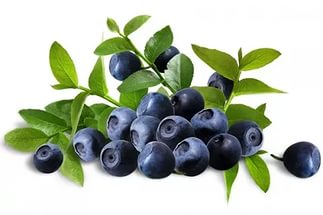 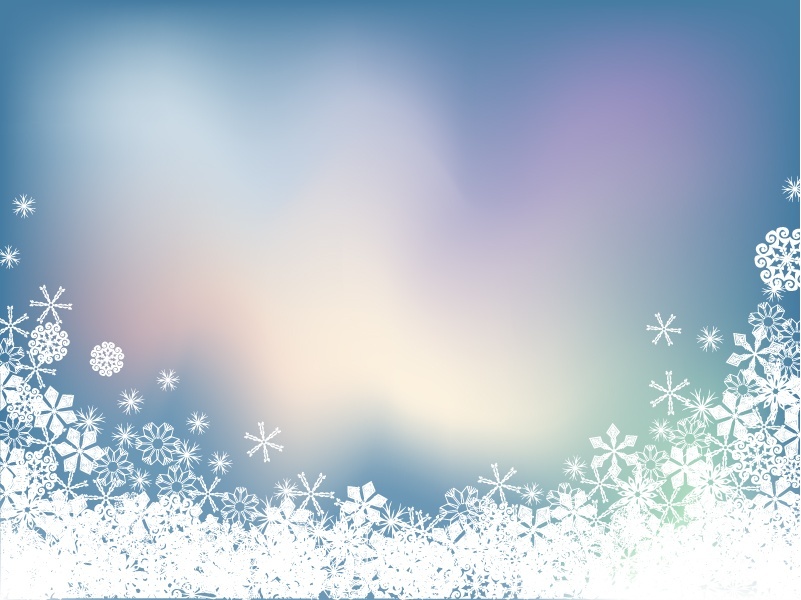 Нормативно-правовые документы
 Федеральный закон Российской Федерации «Об образовании» от 29.12.2012 г. № 273-ФЗ
 Приказ Министерства образования и науки РФ «Об утверждении федерального государственного образовательного стандарта дошкольного образования» от 17 октября 2013 года № 1155
СанПиН 2.4.1.3049-13
 Устав МКДОУ детский сад «Северяночка»
 Основная  общеобразовательная программа дошкольного образования МКДОУ детский сад «Северяночка»
 Годовой план работы
 Учебный график
 Учебный план
 Расписание НОД
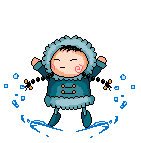 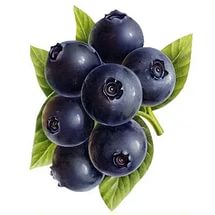 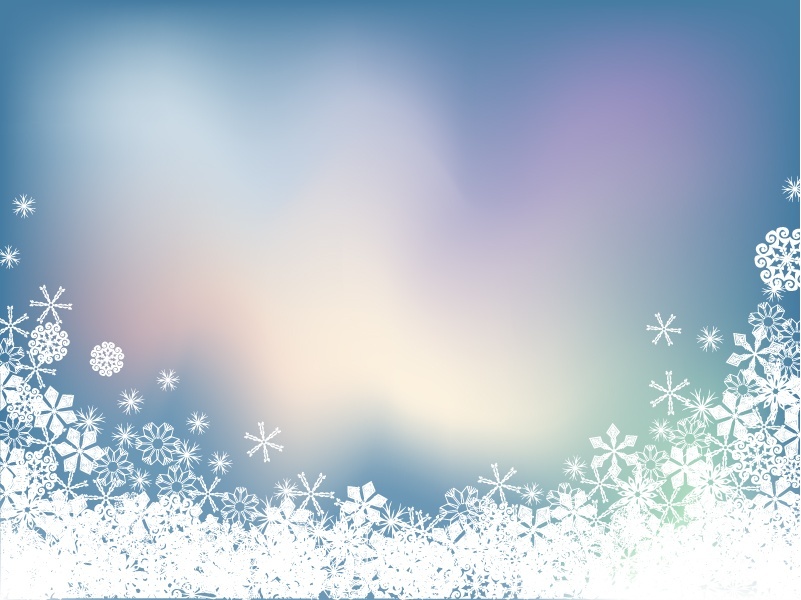 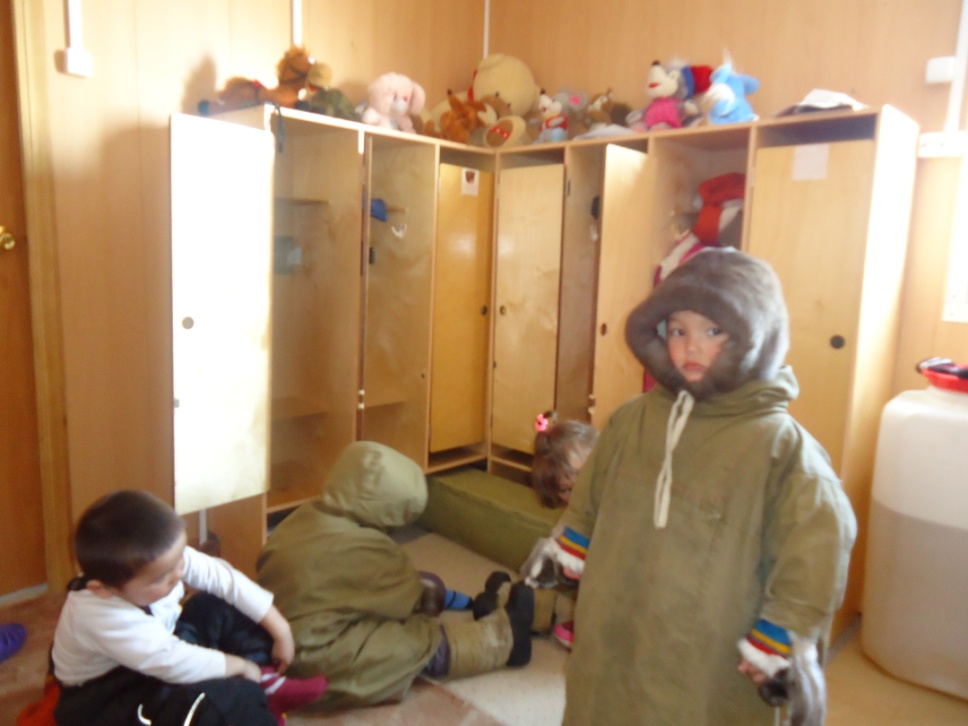 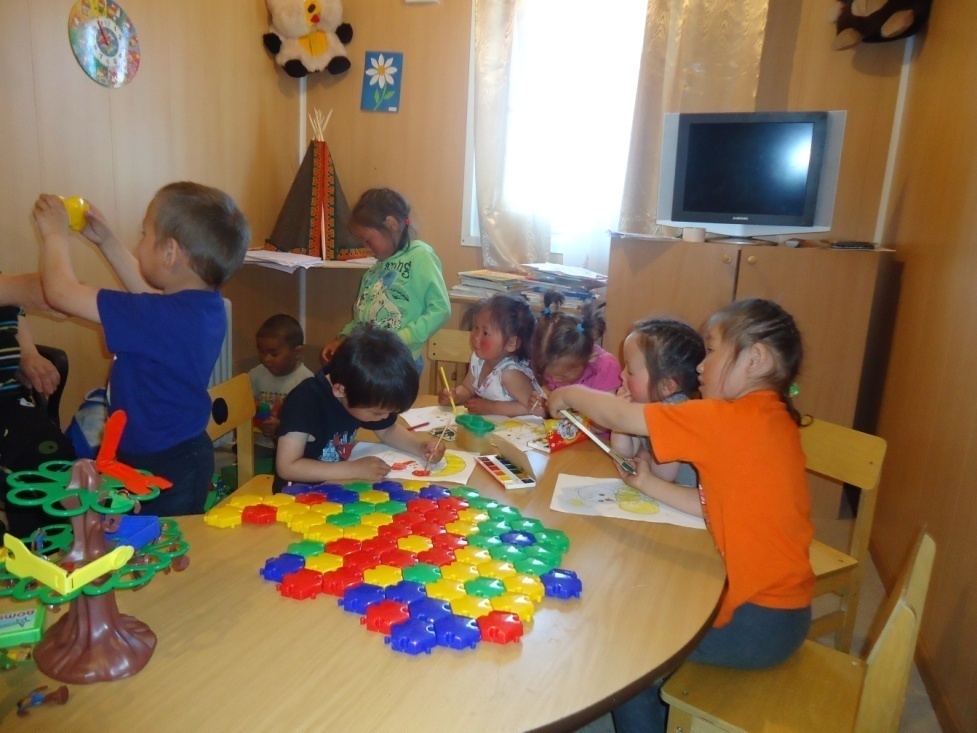 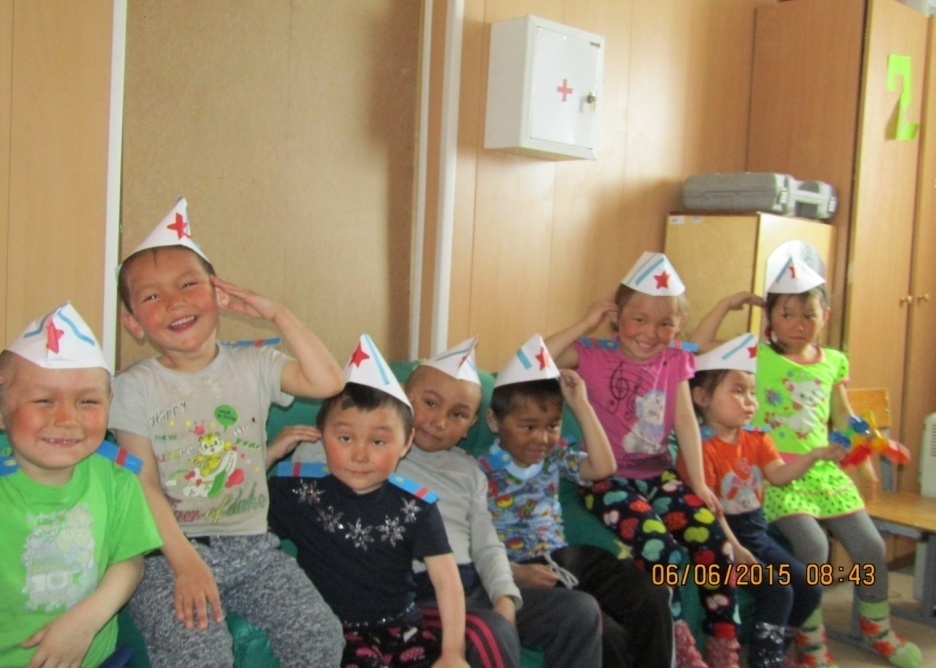 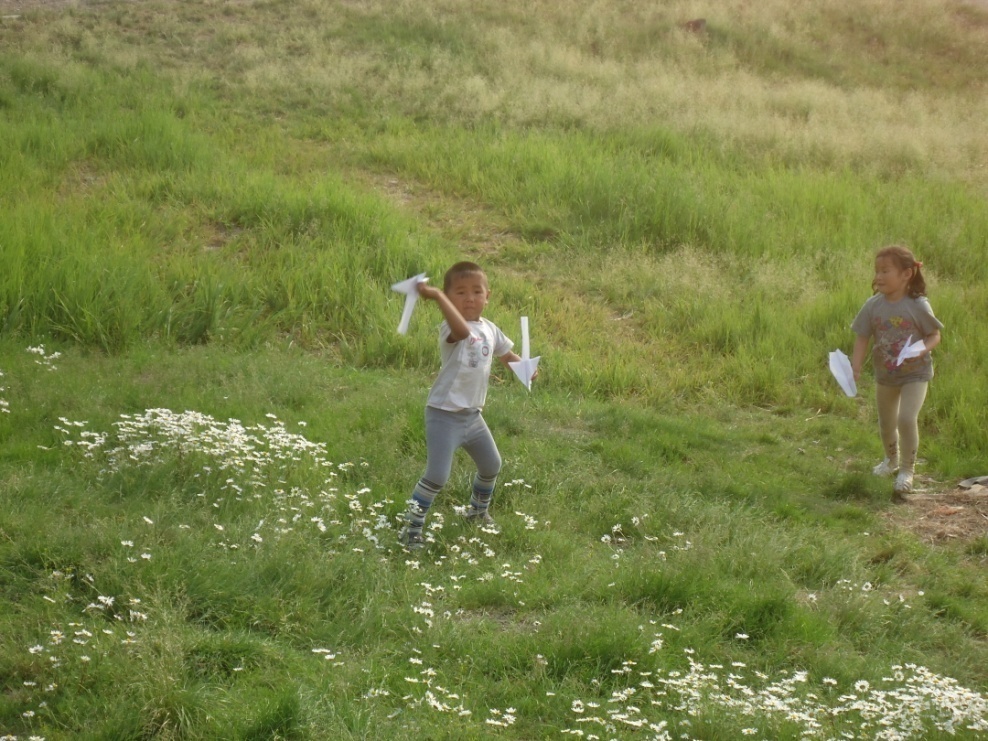 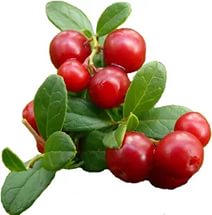 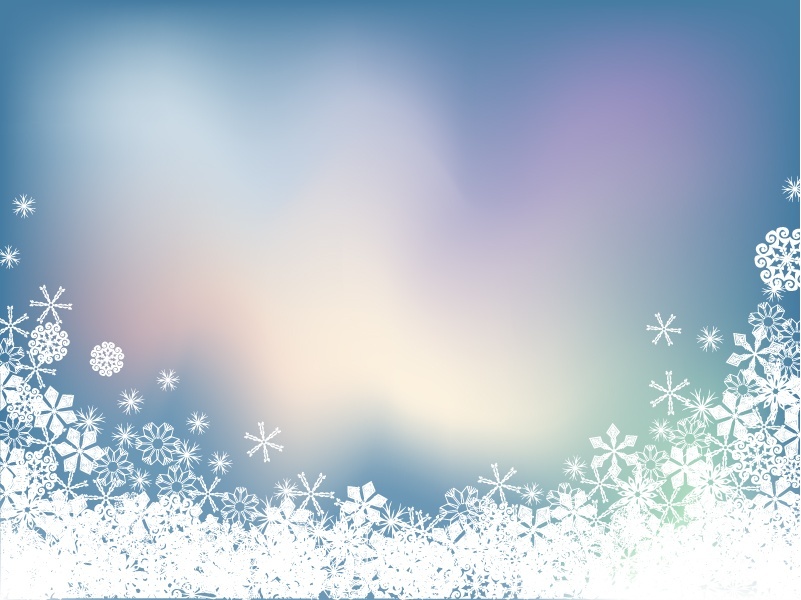 Сохранение  и передача новому поколению верований, обычаев, традиций и самобытных обрядов своего народа
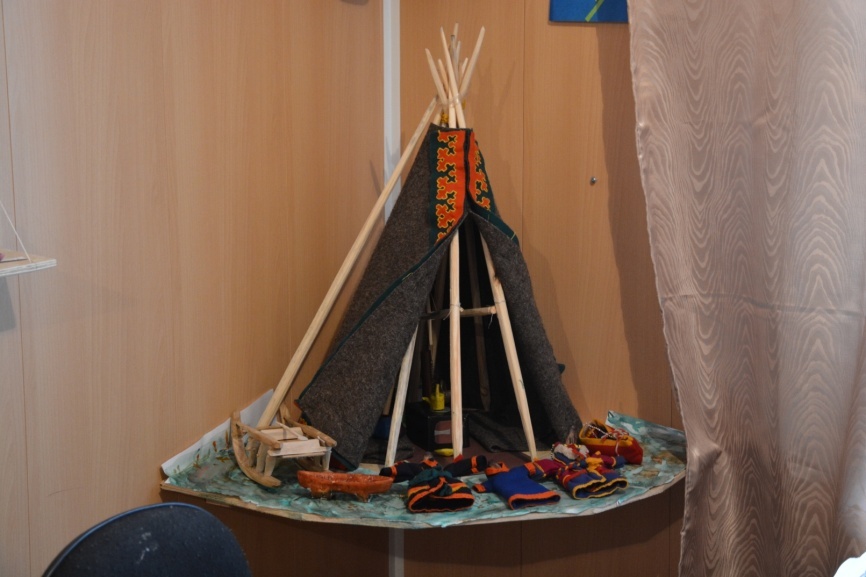 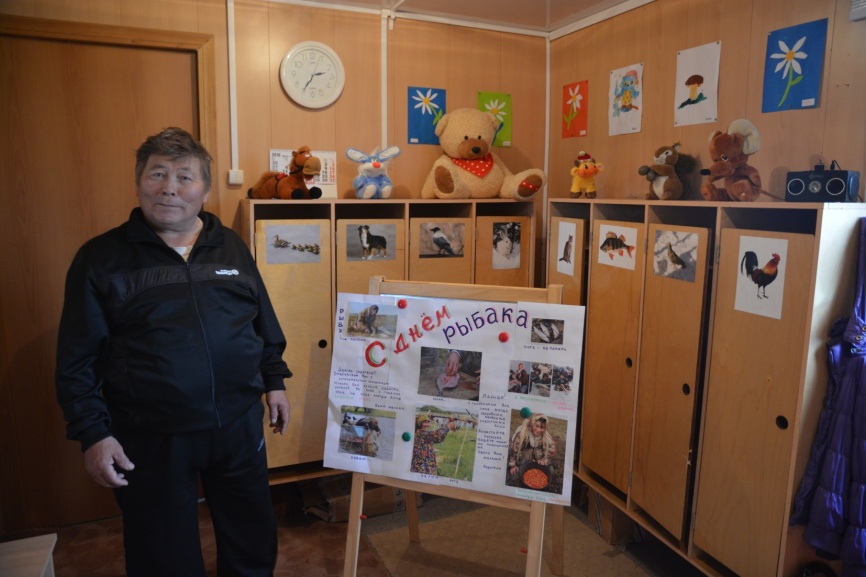 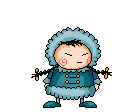 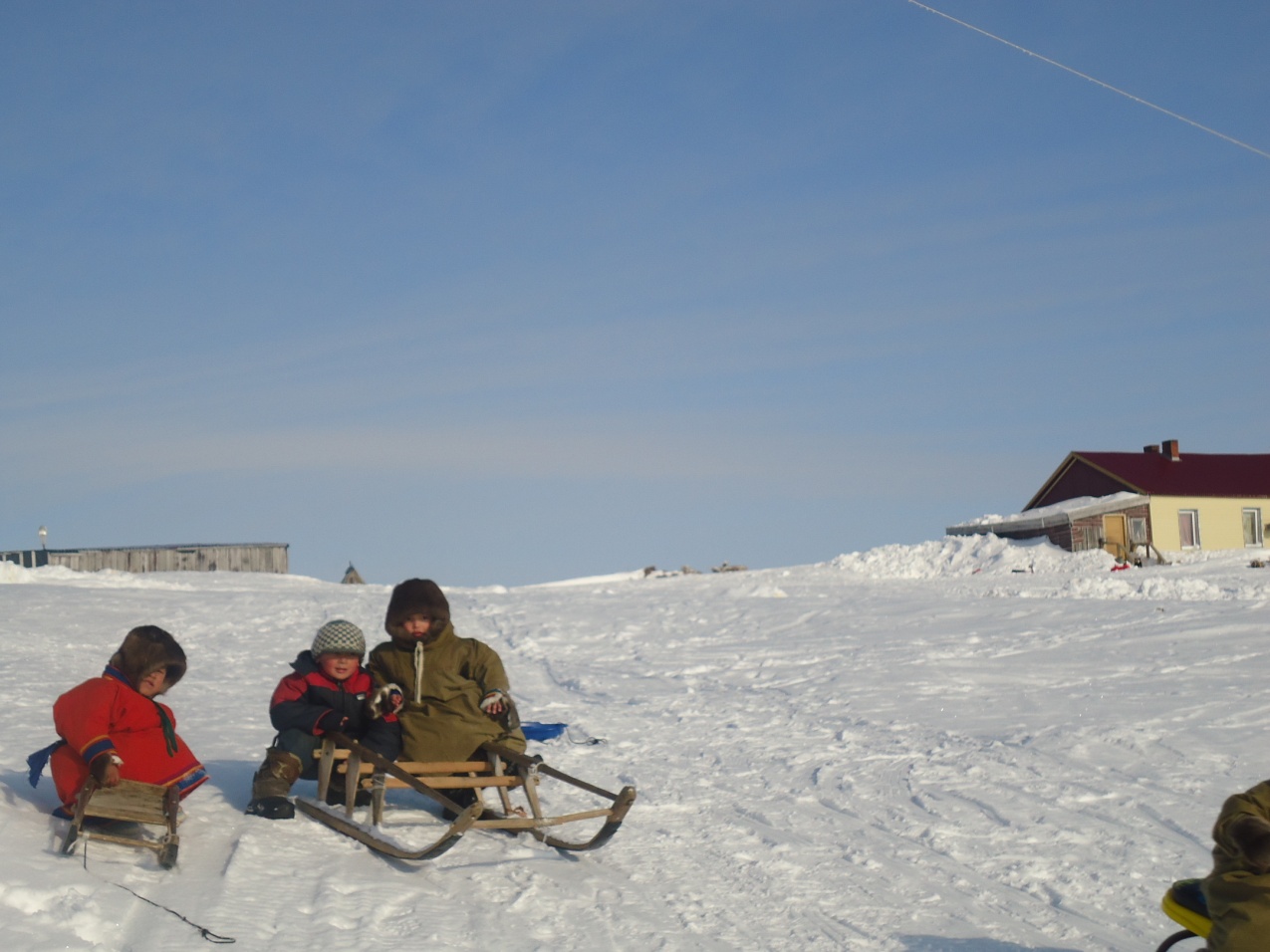 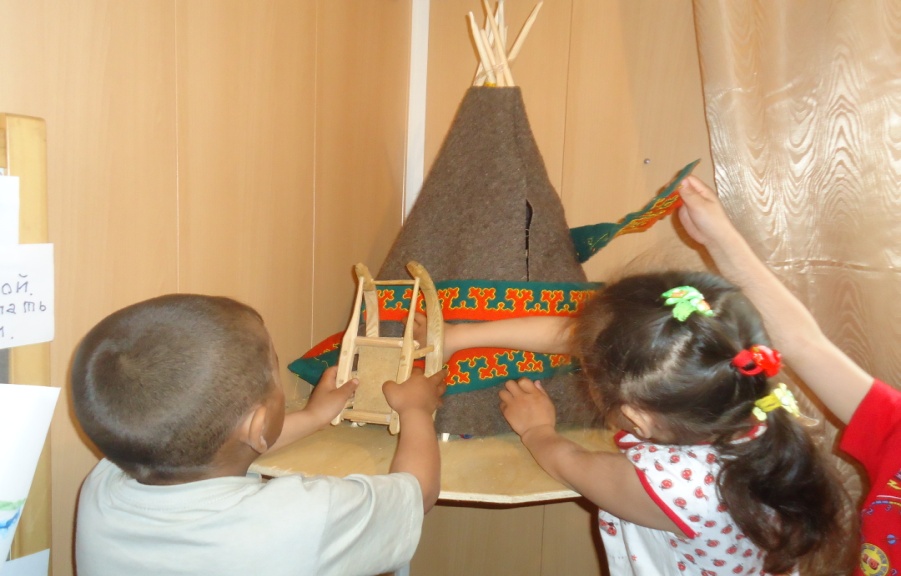 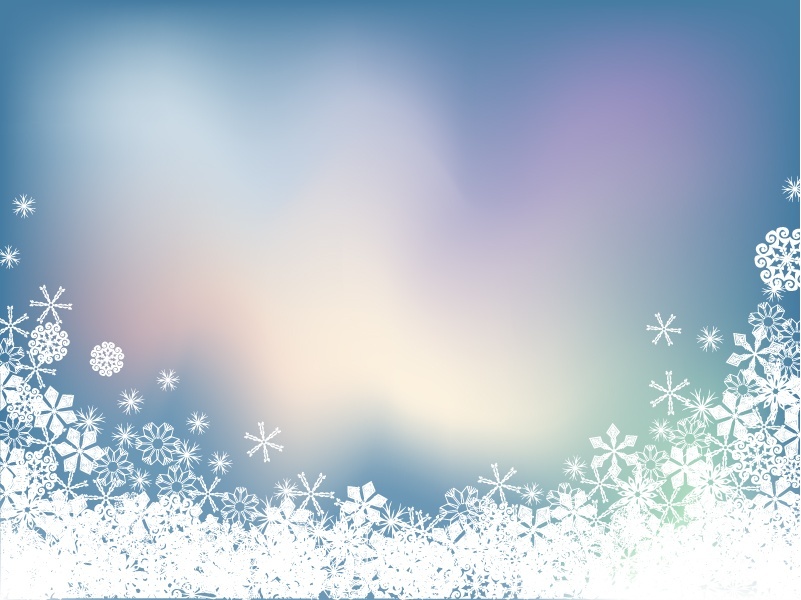 Образовательный  процесс
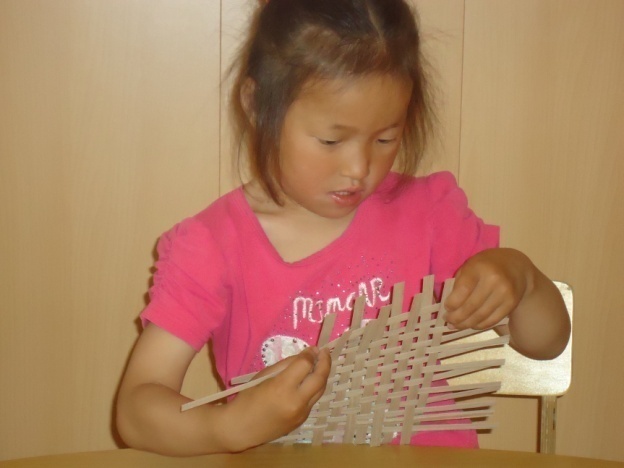 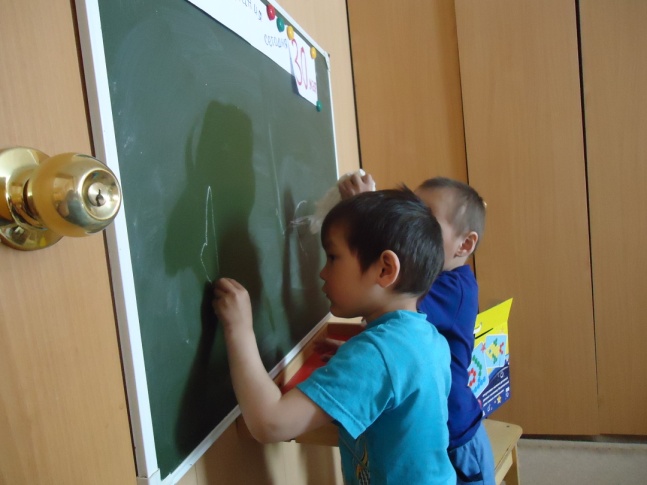 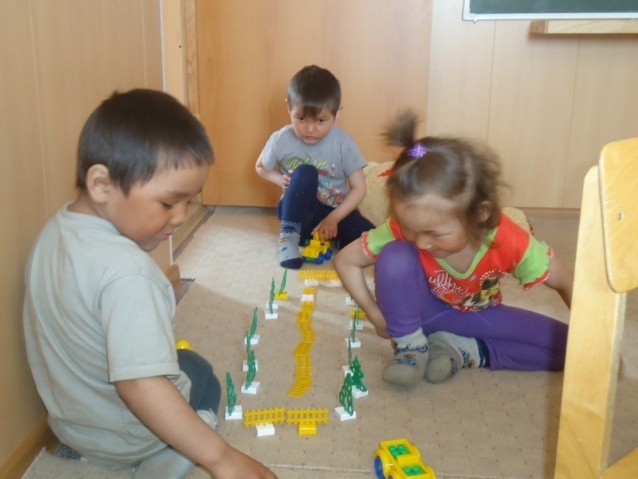 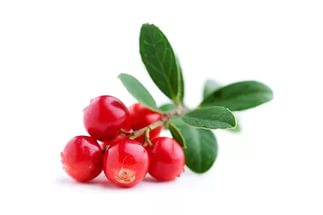 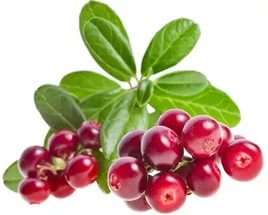 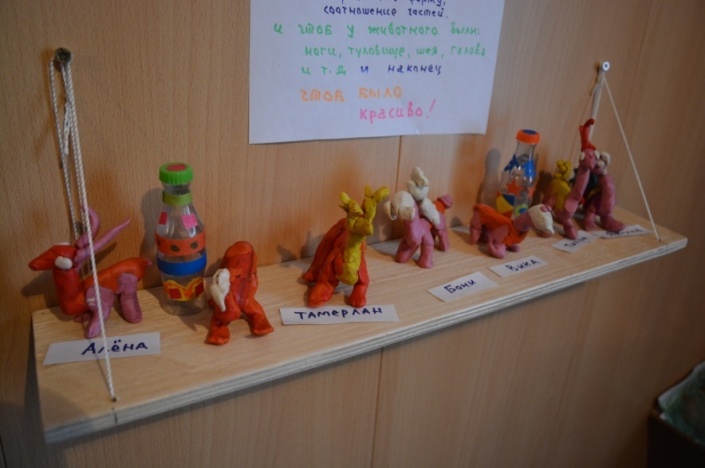 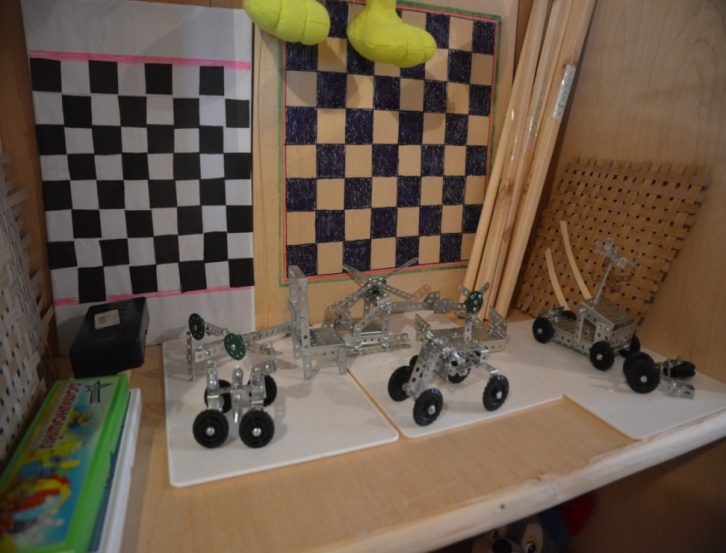 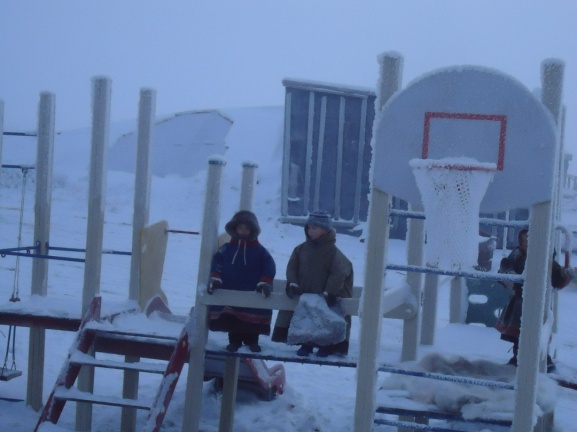 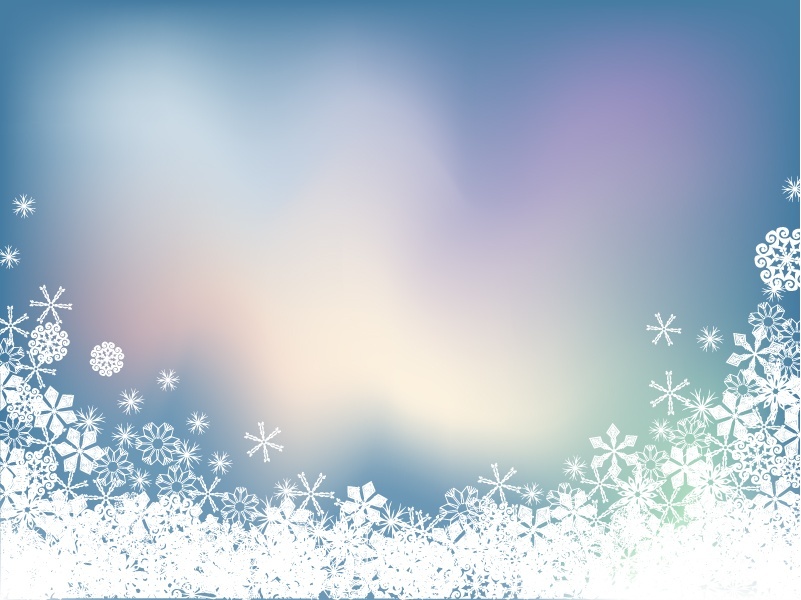 Результаты освоения образовательной программы дошкольного образования в динамике
(январь 2016 – май 2018)
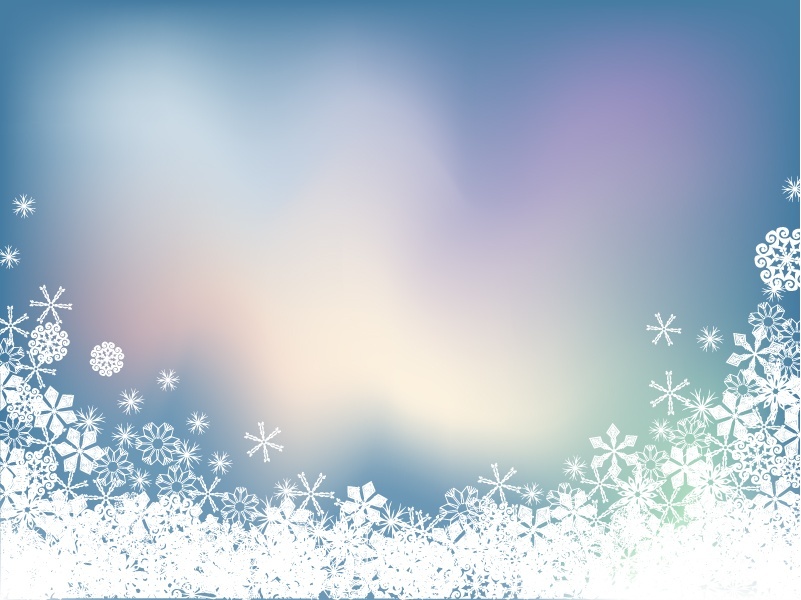 ОСНАЩЕНИЕ КОЧЕВОЙ ГРУППЫ КРАТКОВРЕМЕННОГО ПРЕБЫВАНИЯ
Фактория Юрибей
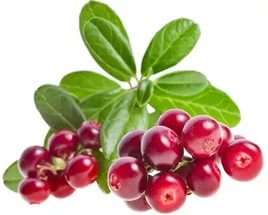 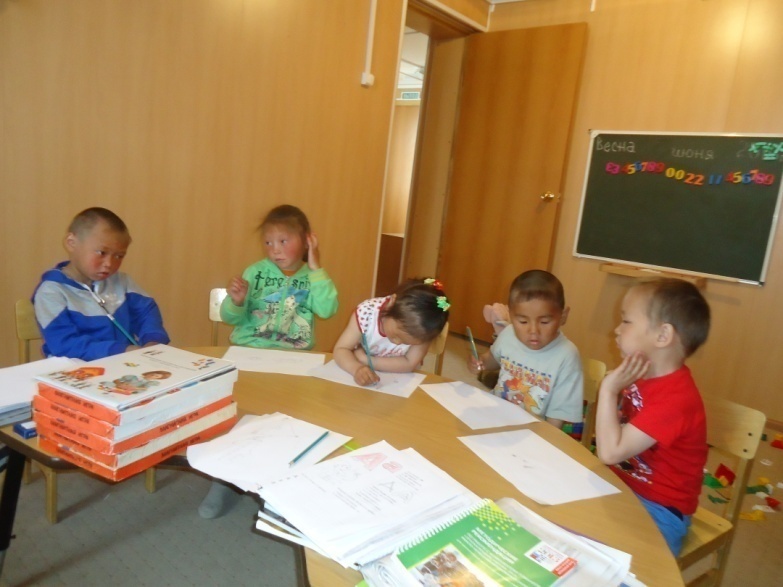 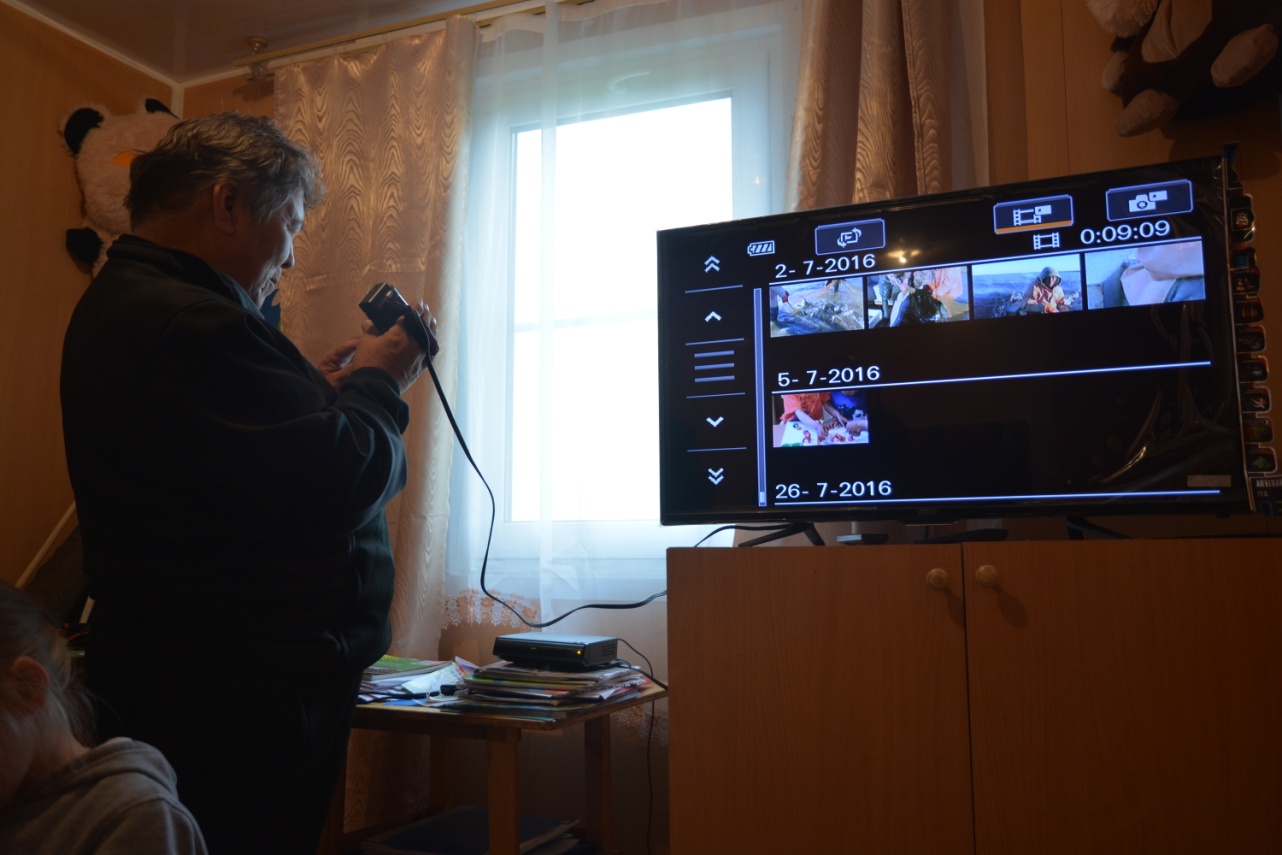 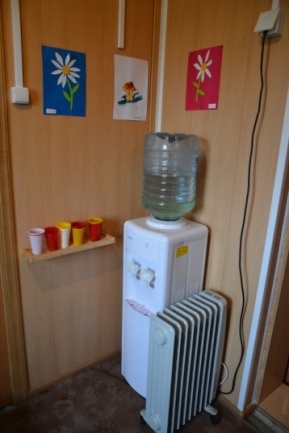 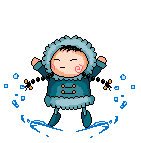 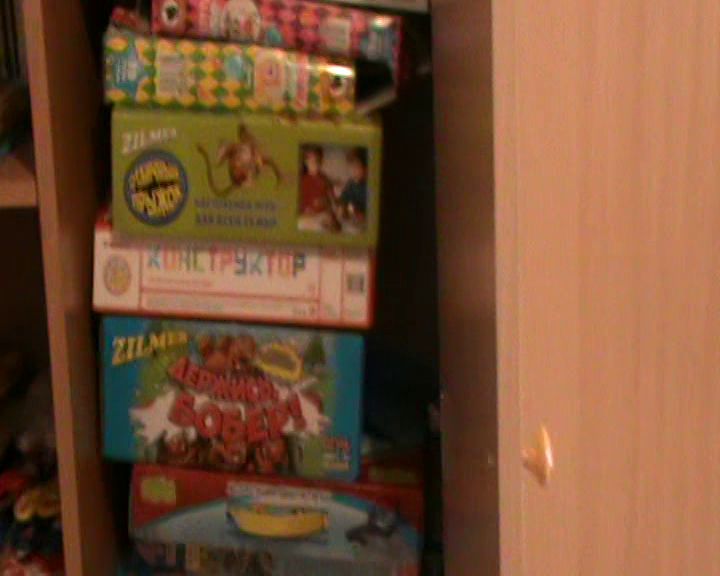 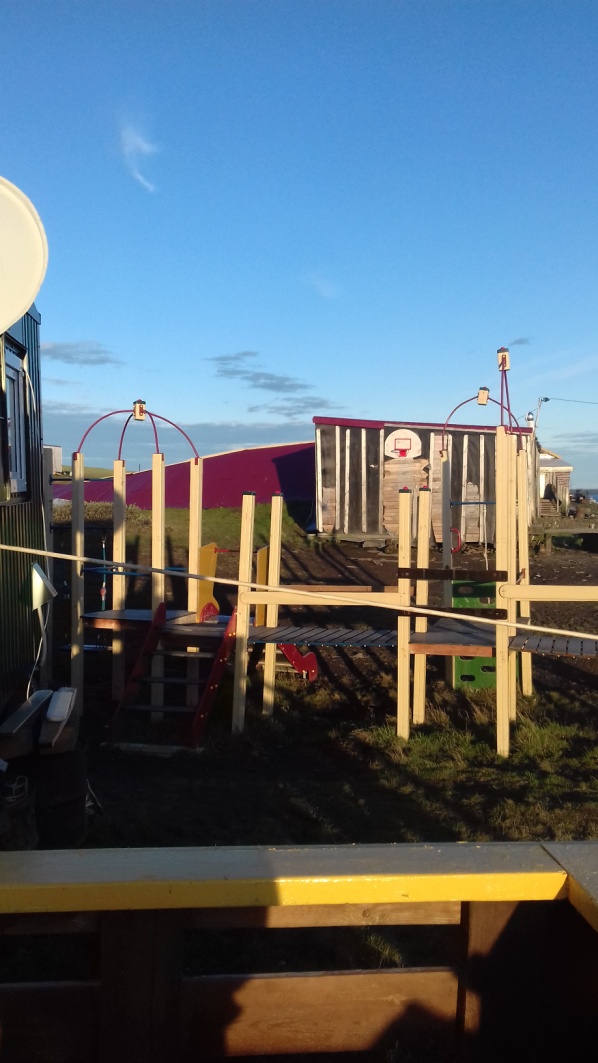 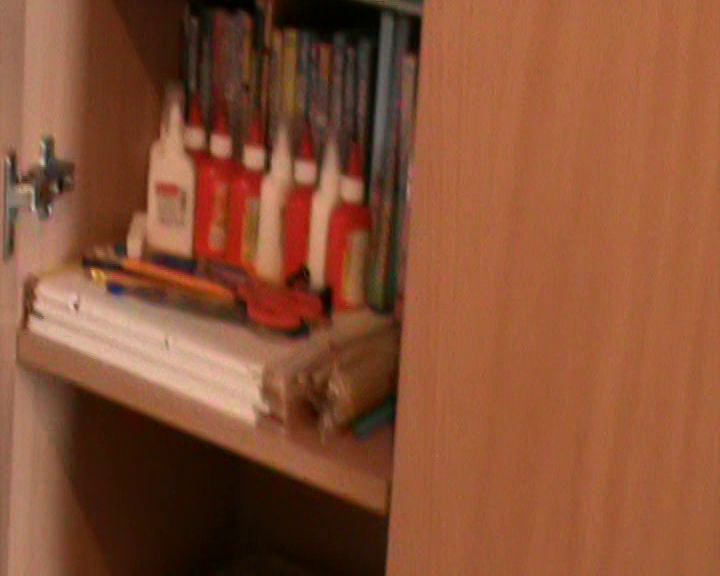 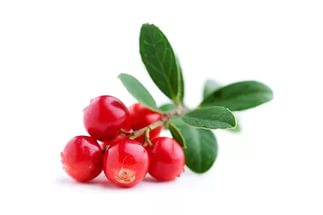 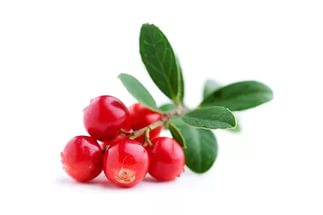 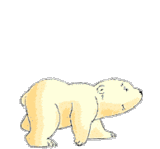 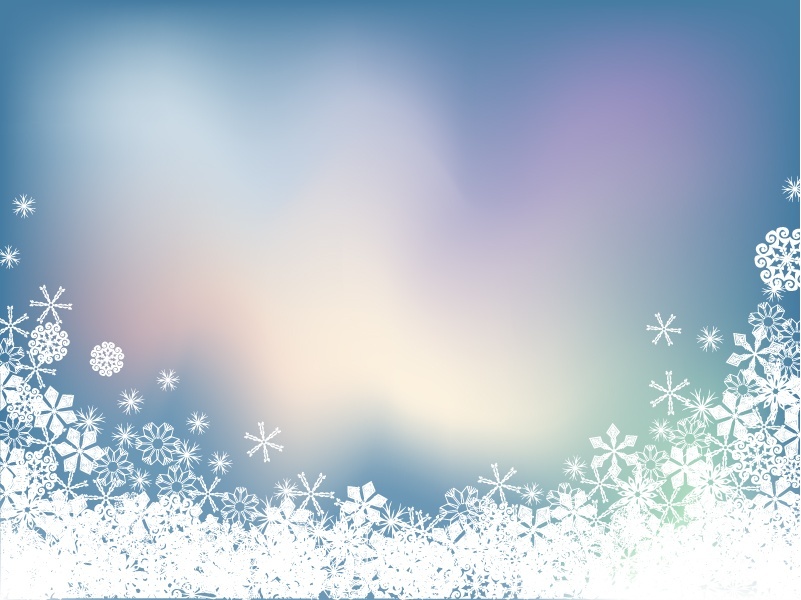 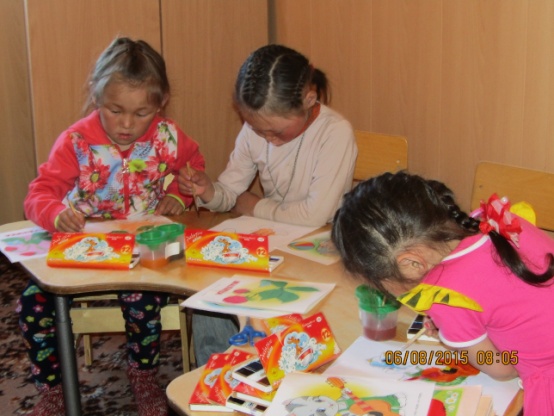 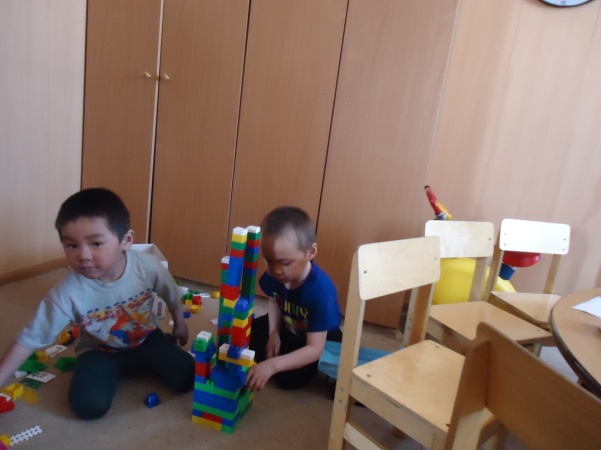 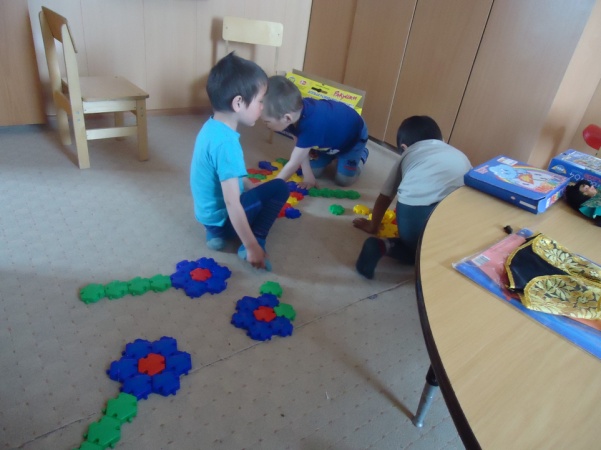 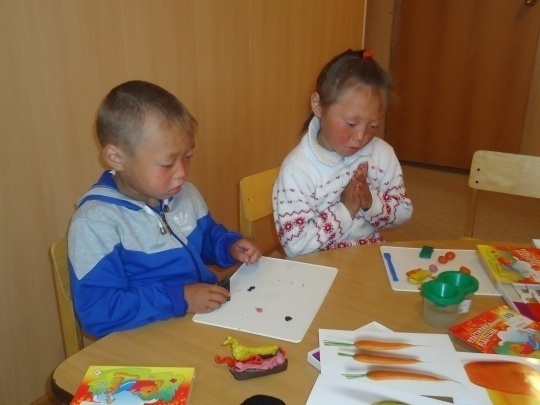 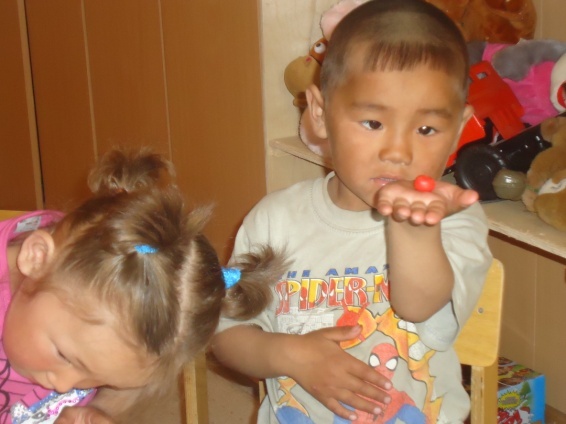 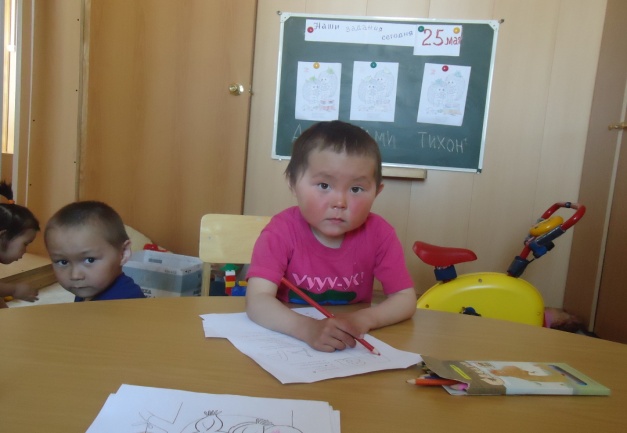 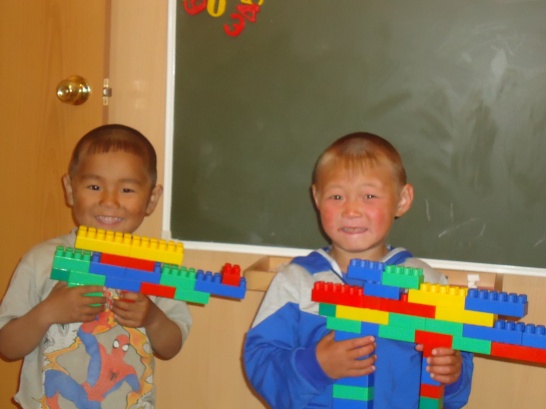 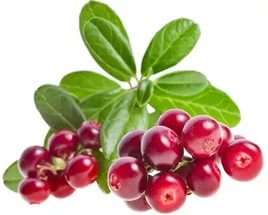 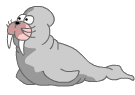 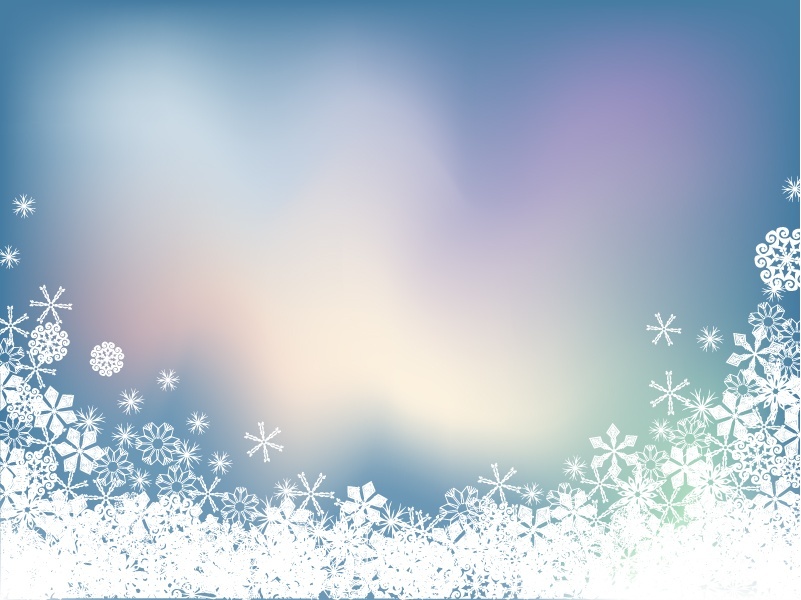 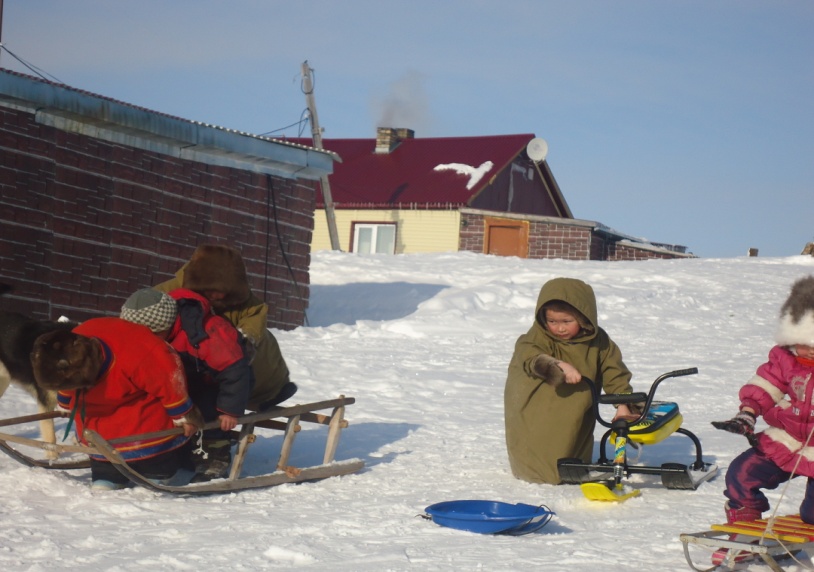 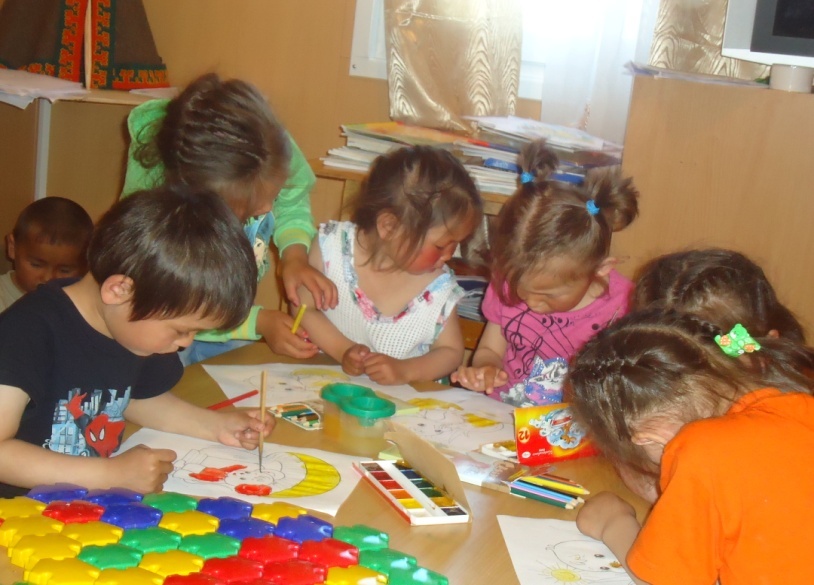 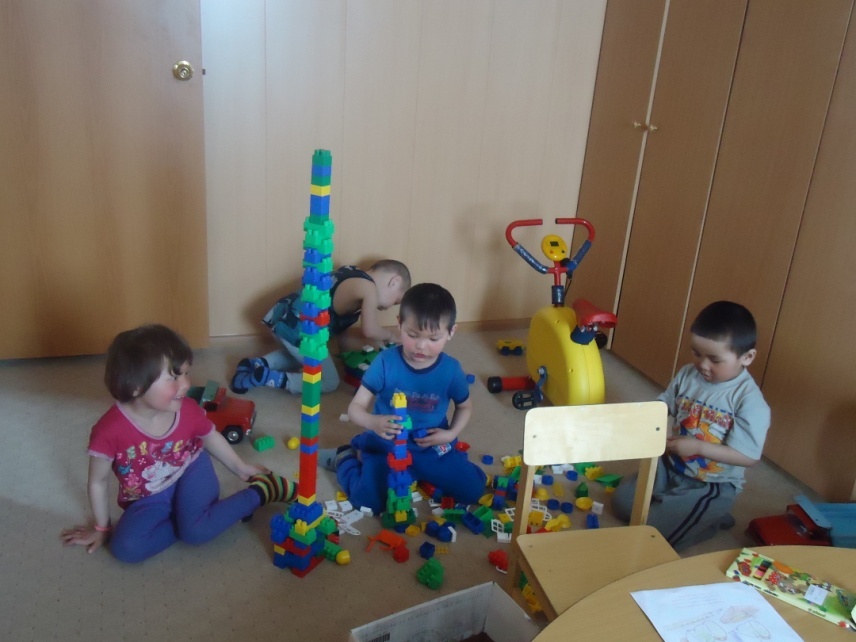 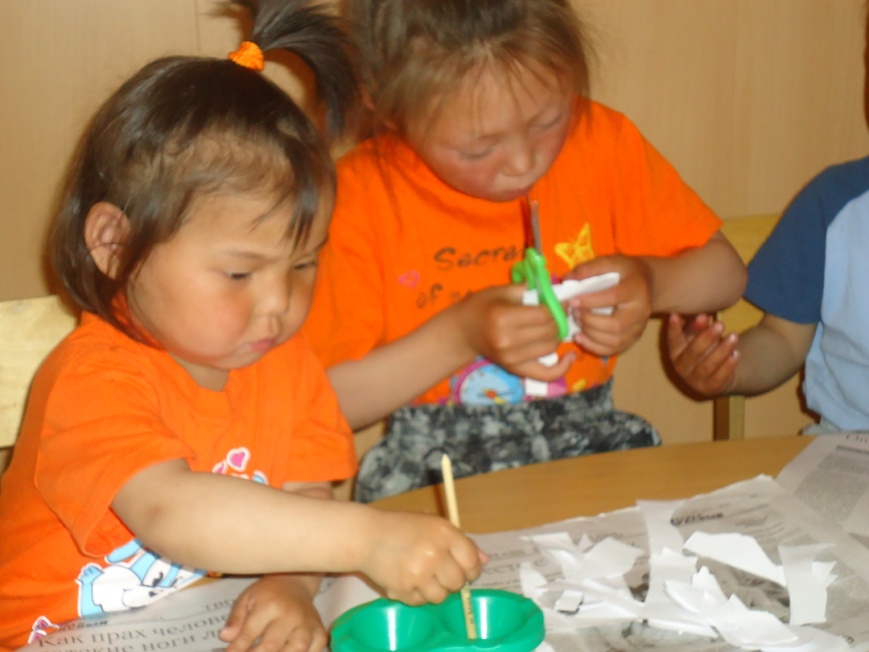 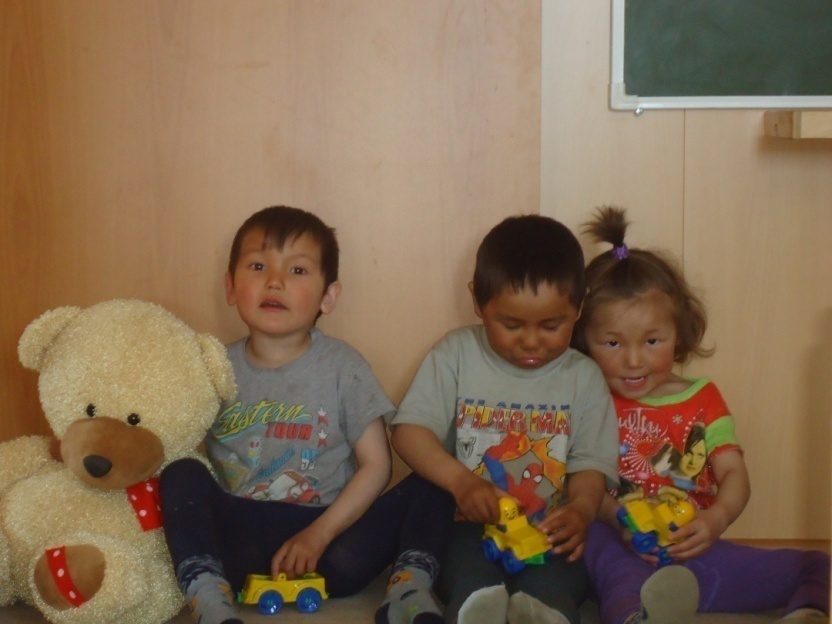 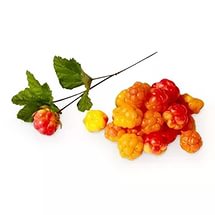 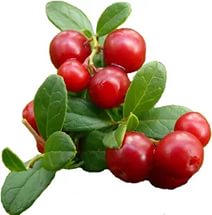 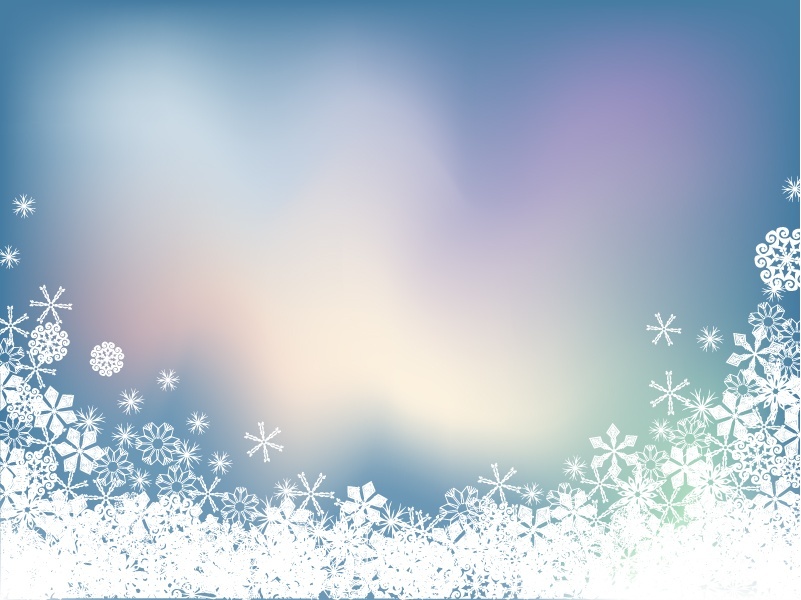 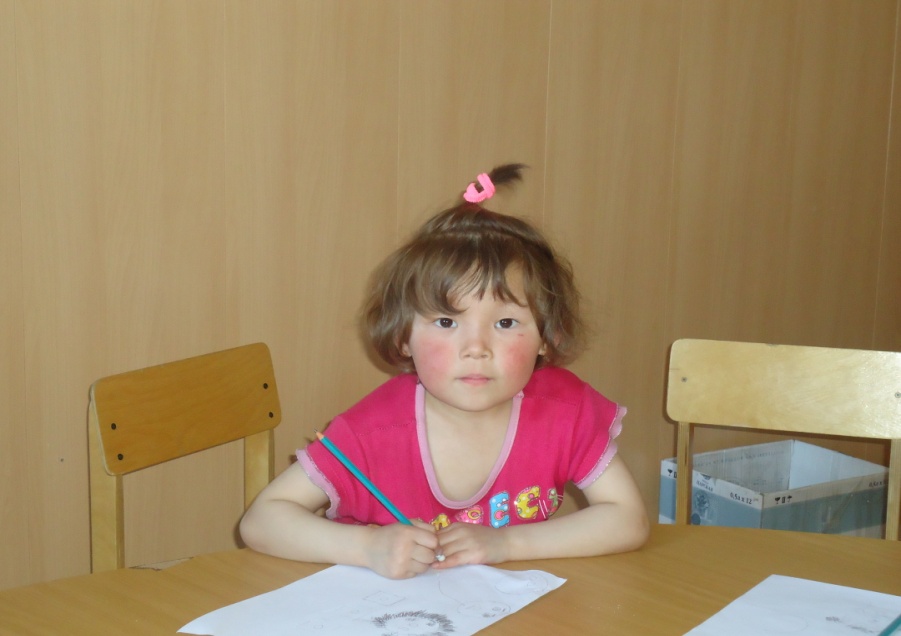 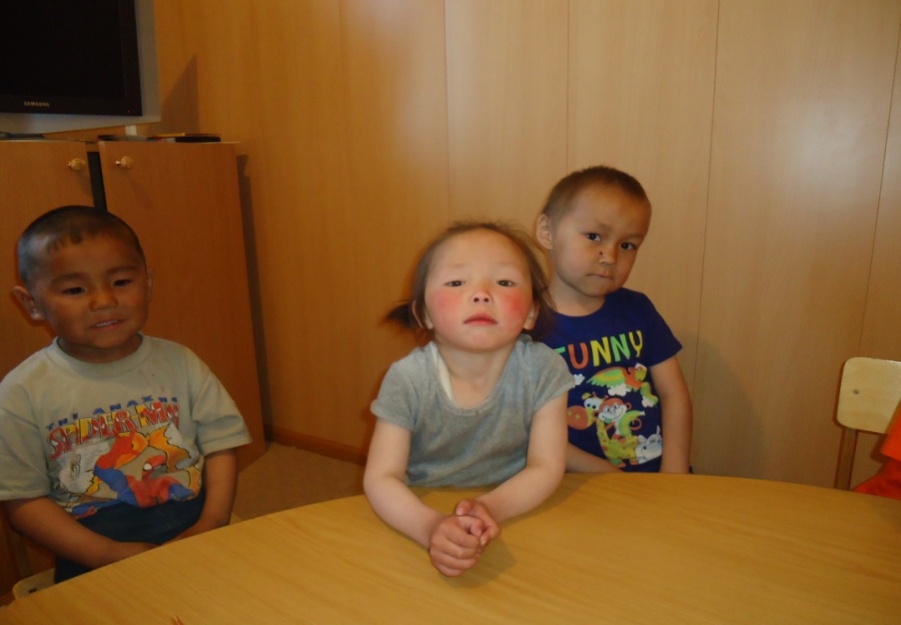 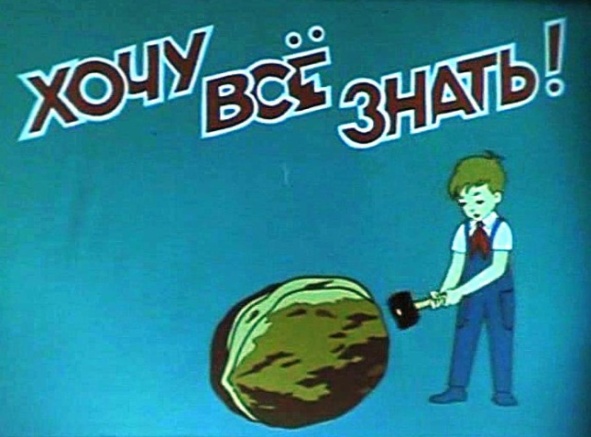 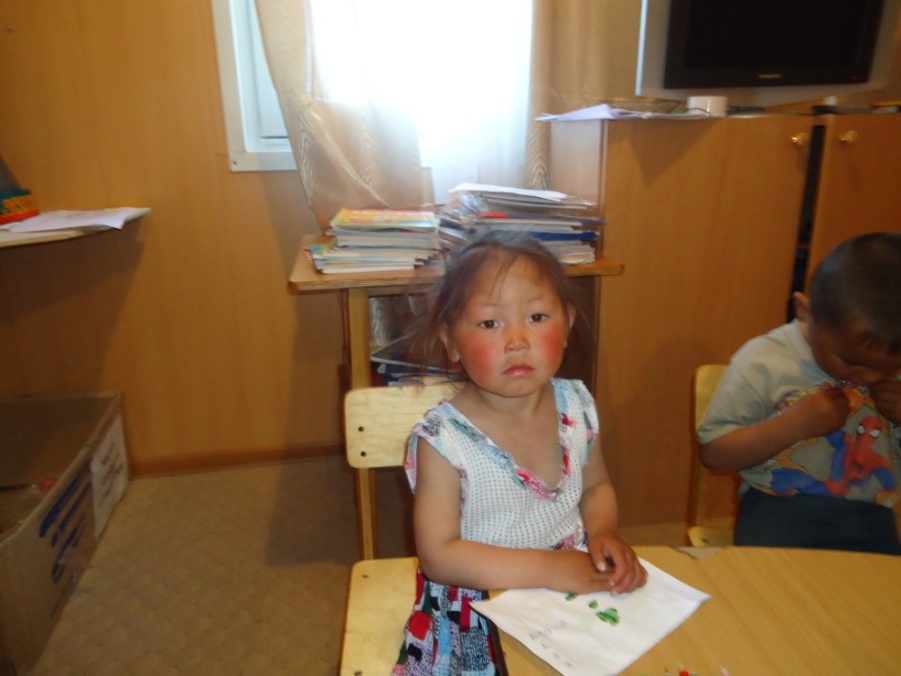 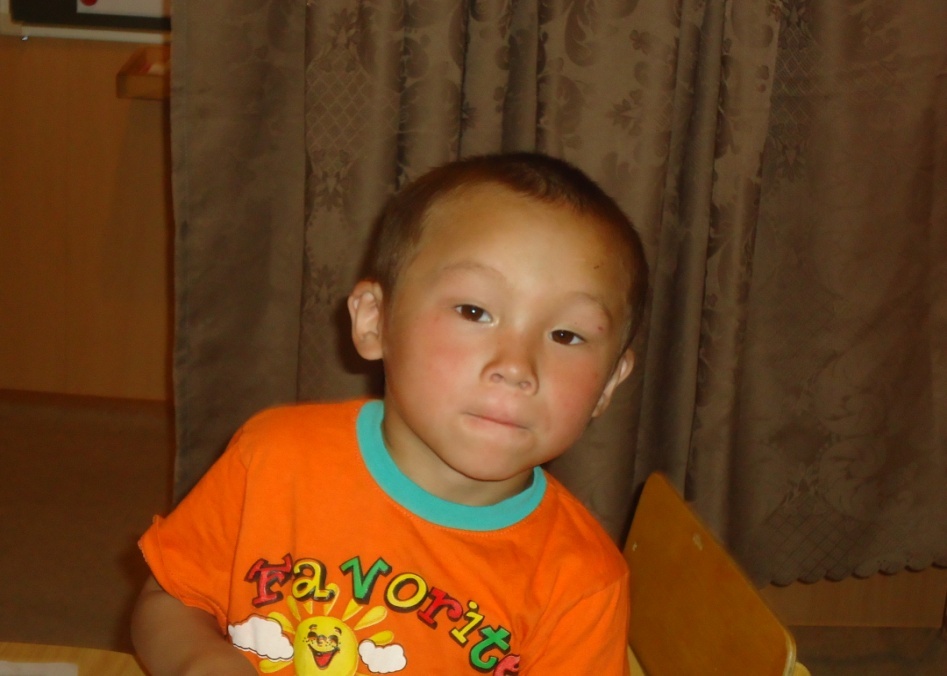 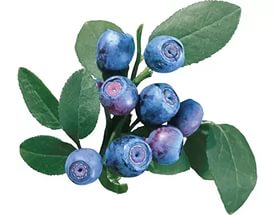 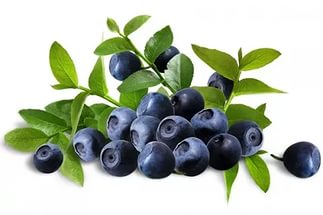 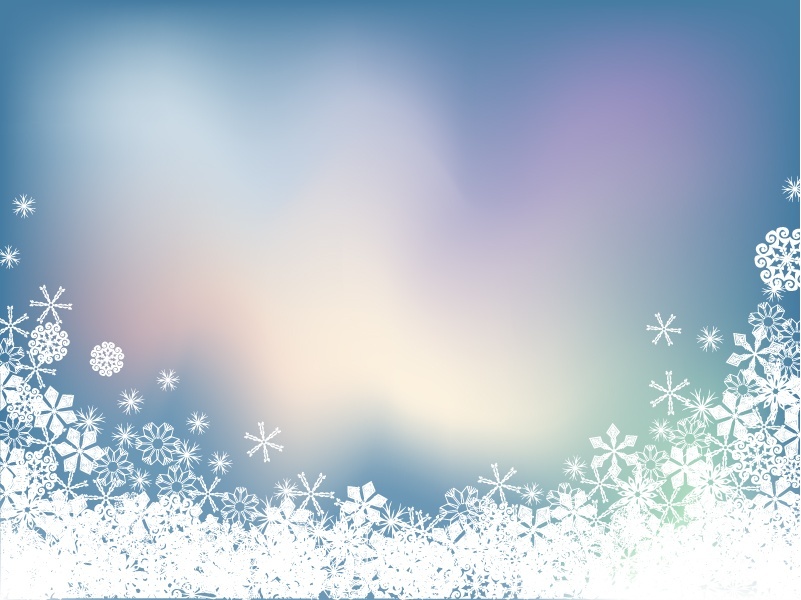 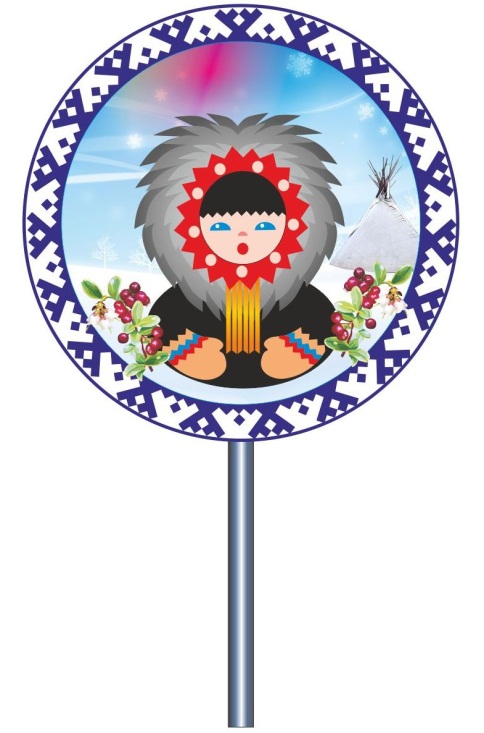 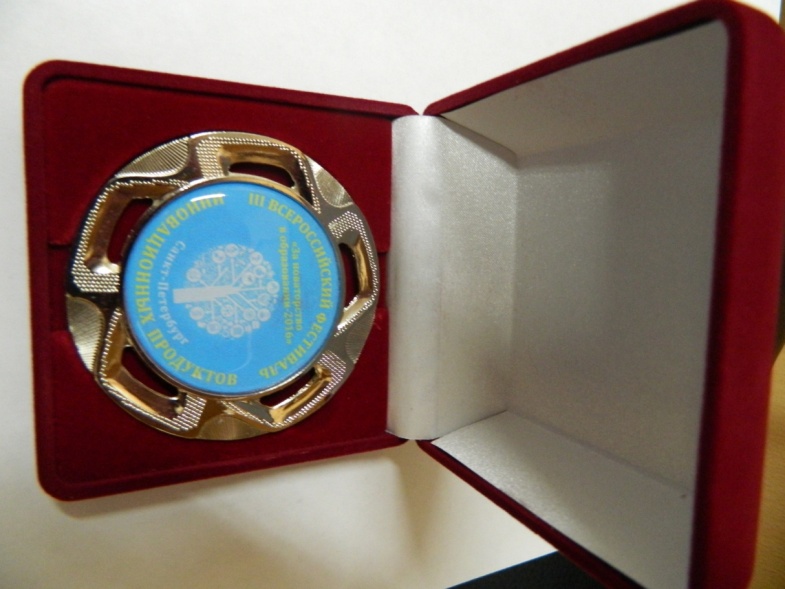 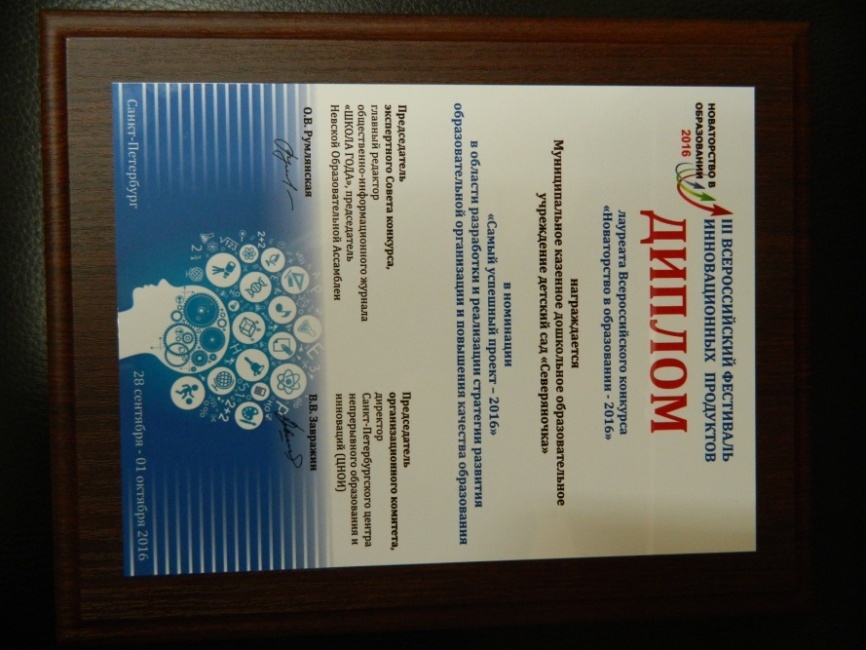 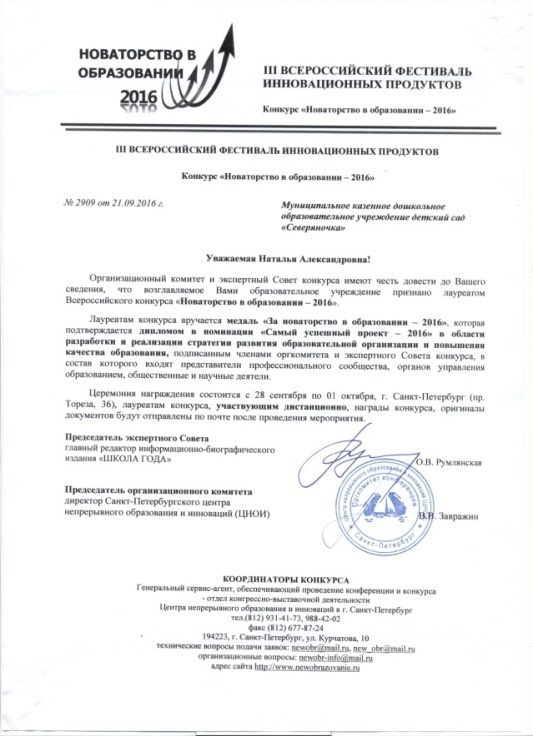 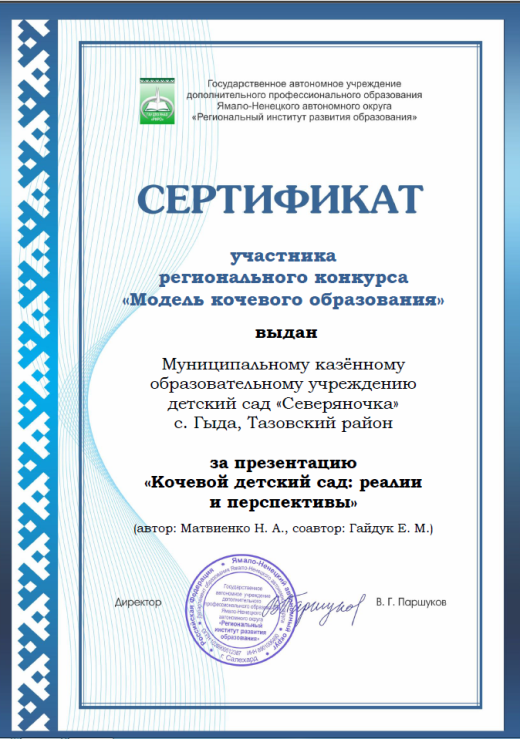 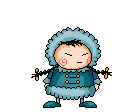 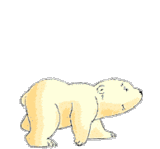 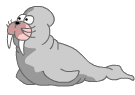 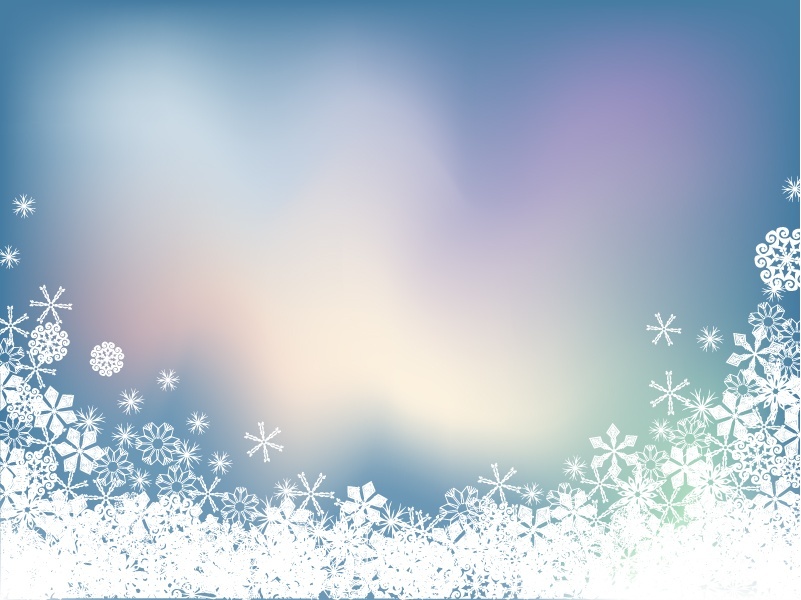 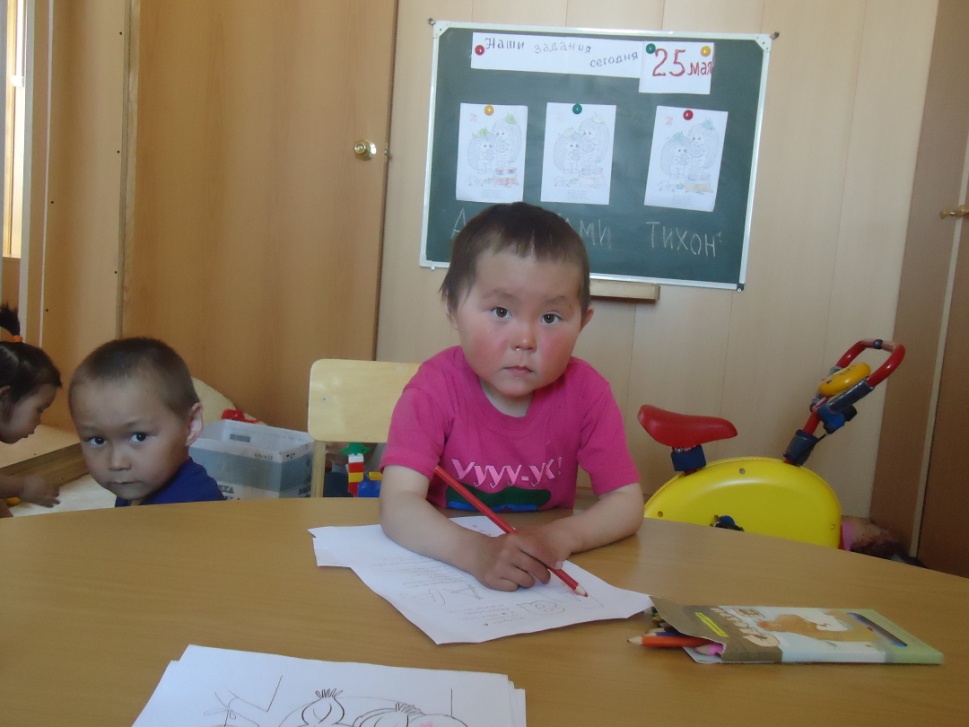 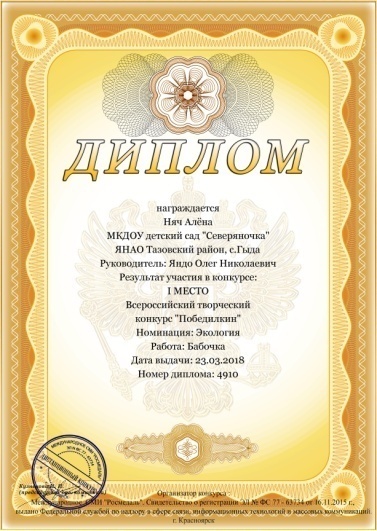 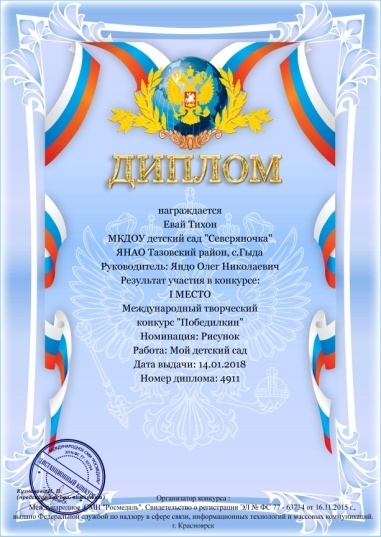 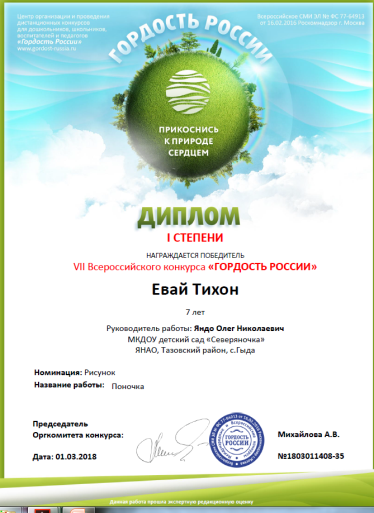 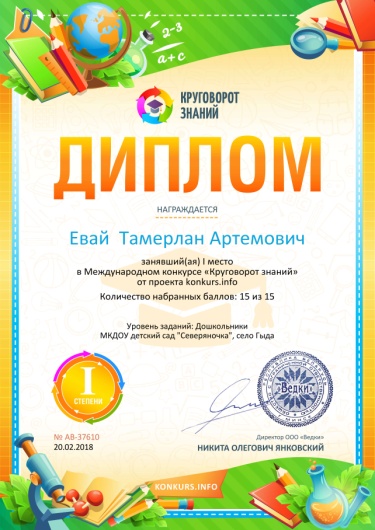 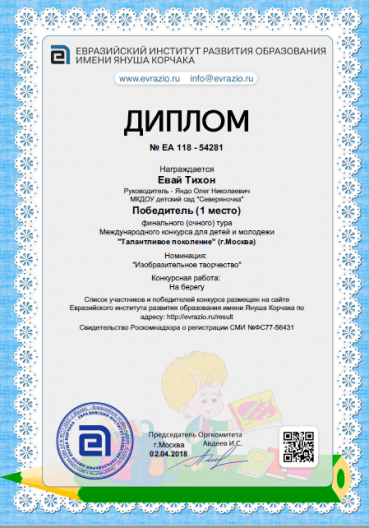 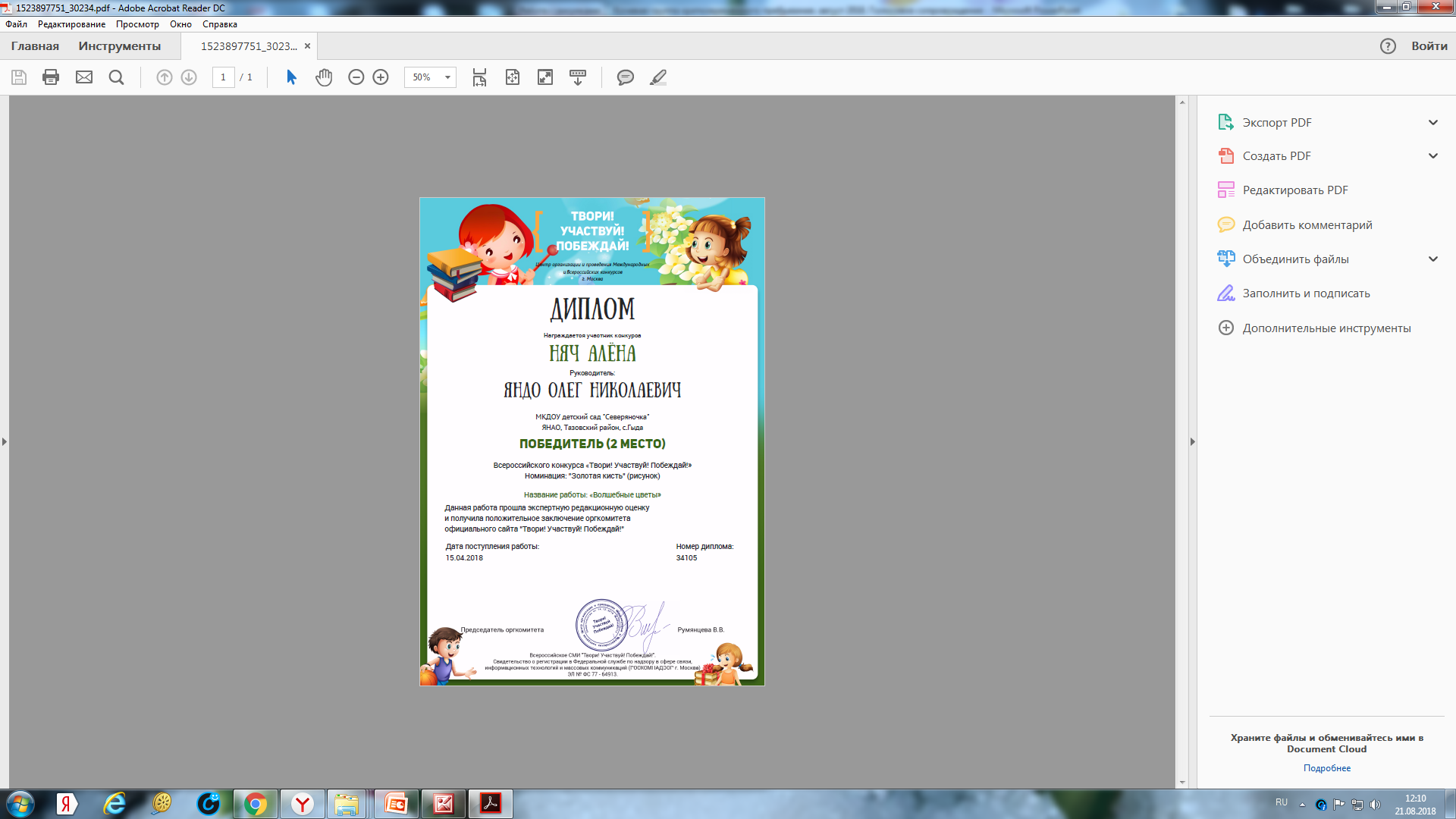 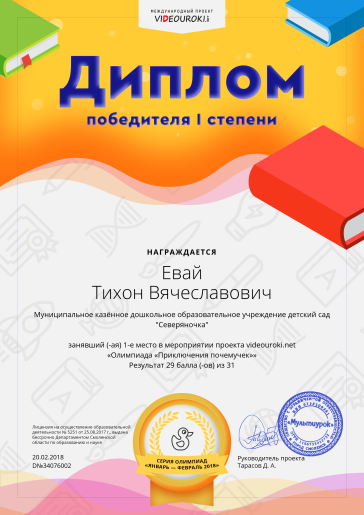 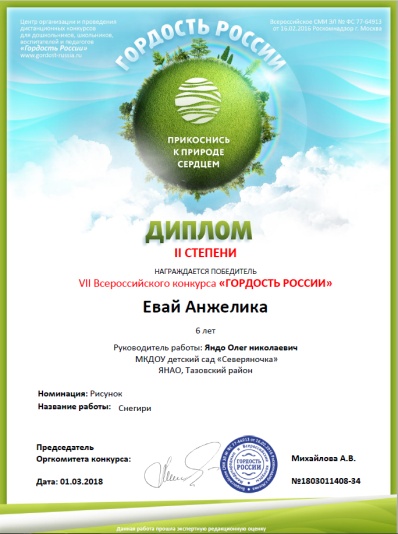 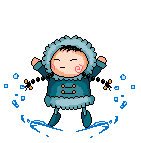 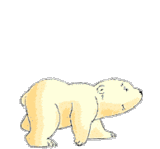 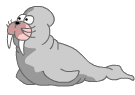